The Lego Man
Basic 3D Modelling
The Head
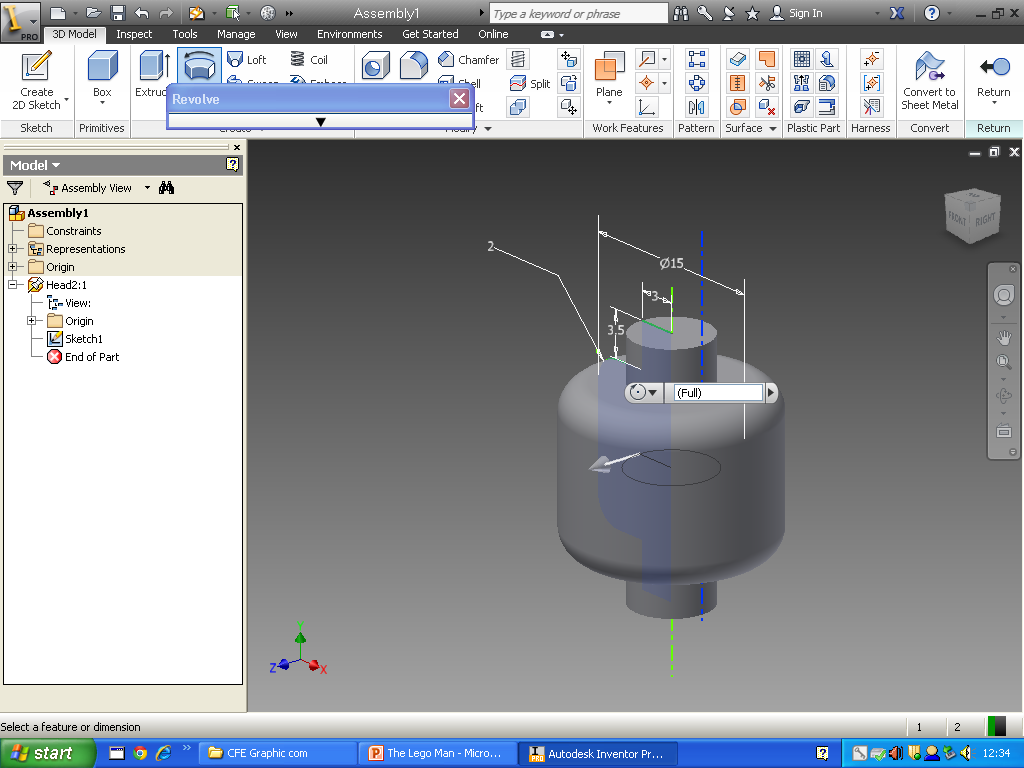 Use the Revolve Tool to get the sketch from 2D to 3D.
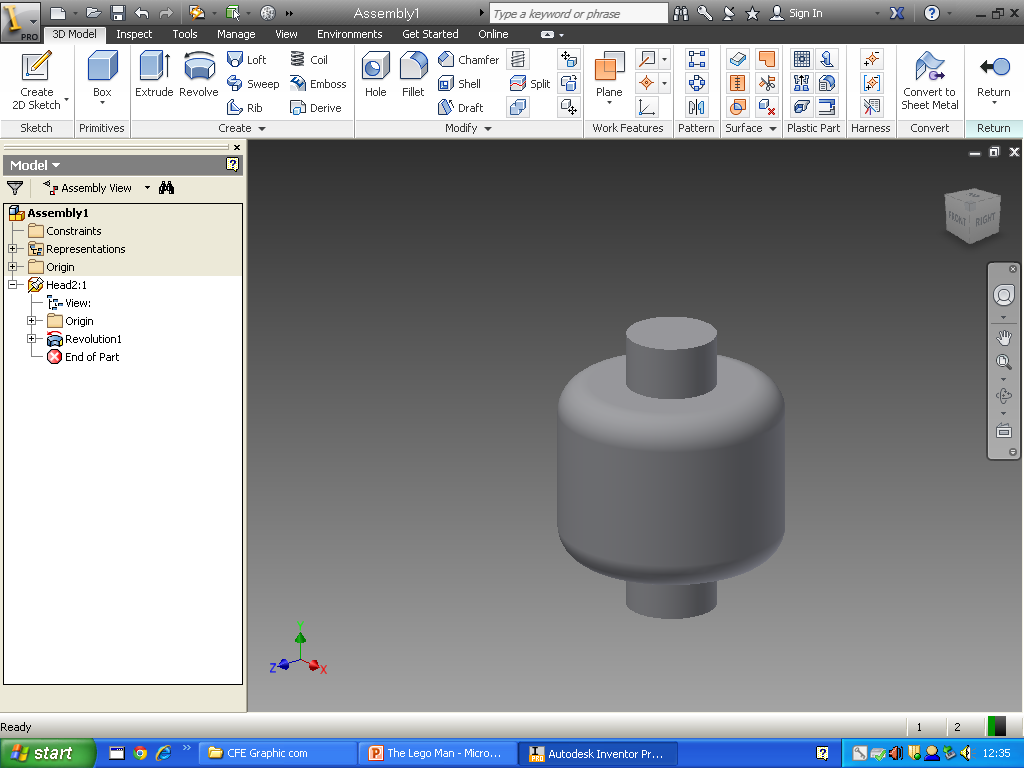 The Head
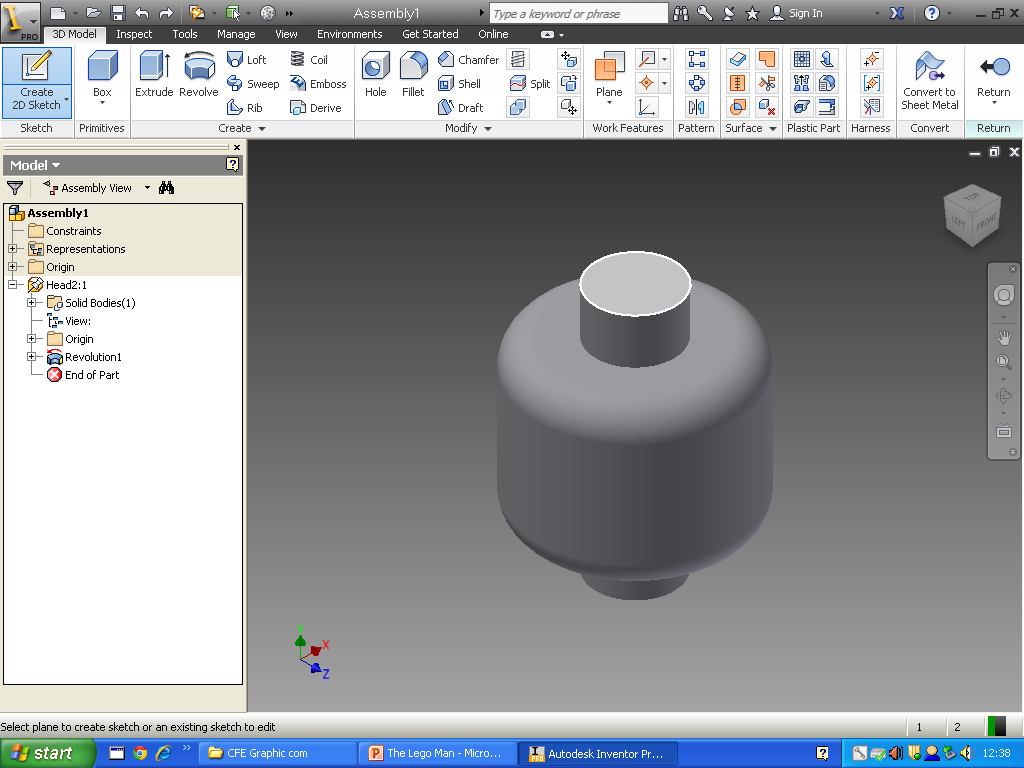 Sketch on the Highest surface and draw a circle of diameter 3.5.

Extrude and Cut the circle to a depth of 8mm
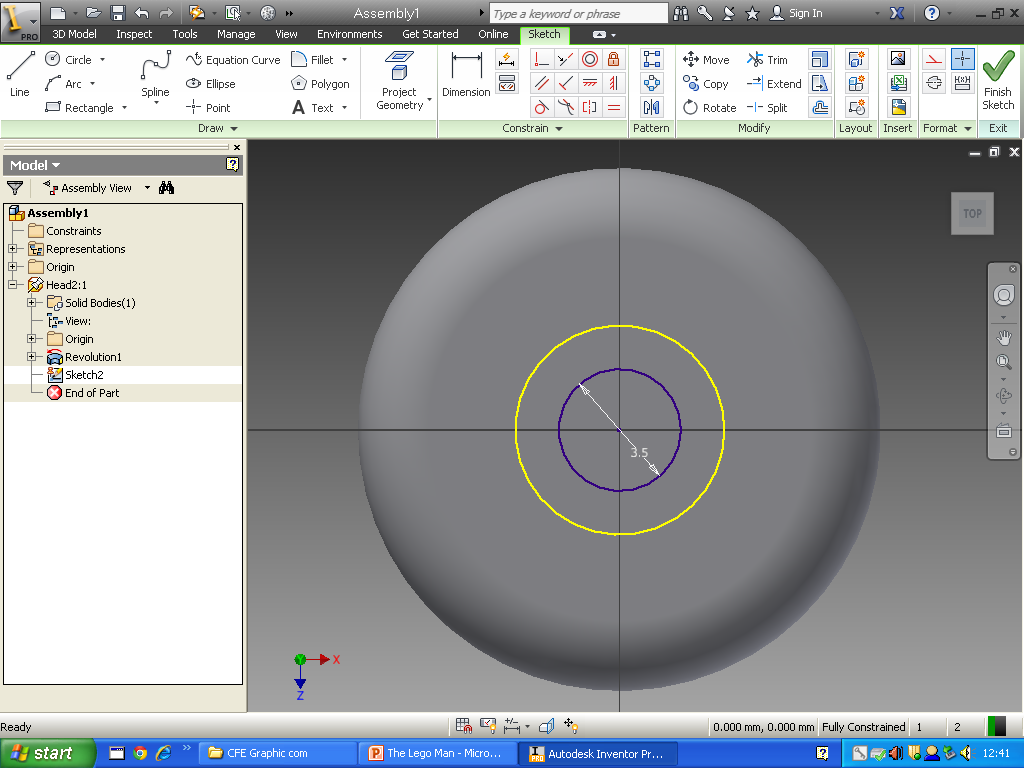 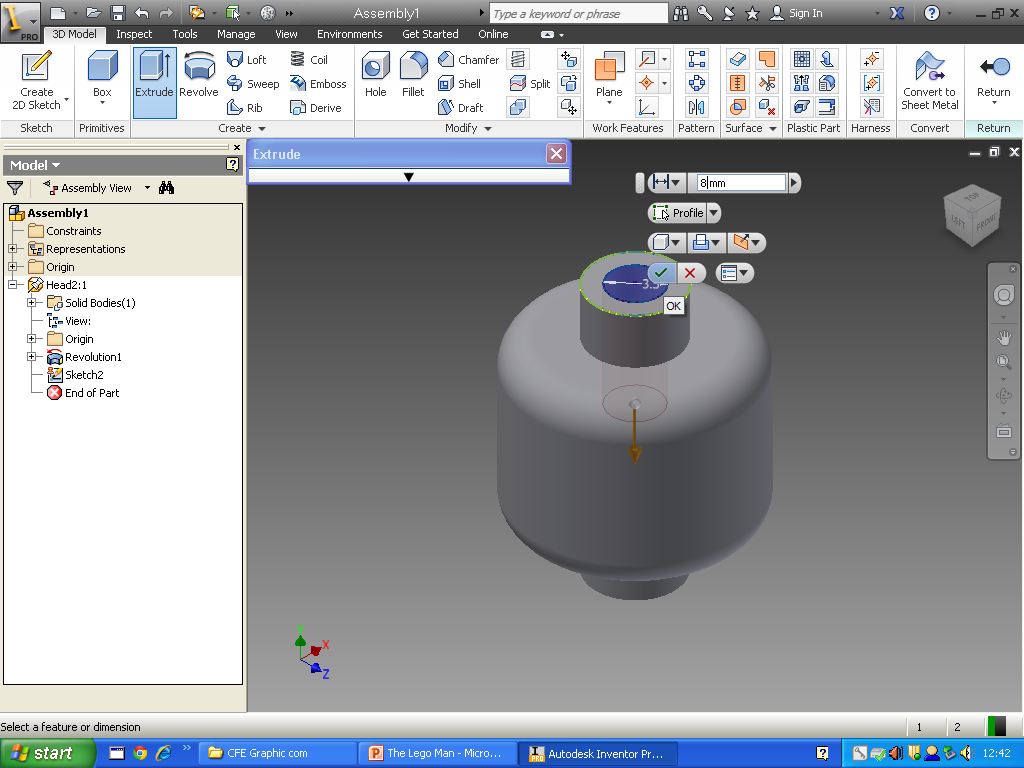 The Head
Repeat the process on the bottom surface.

Right Click and Finish the Edit and Save.
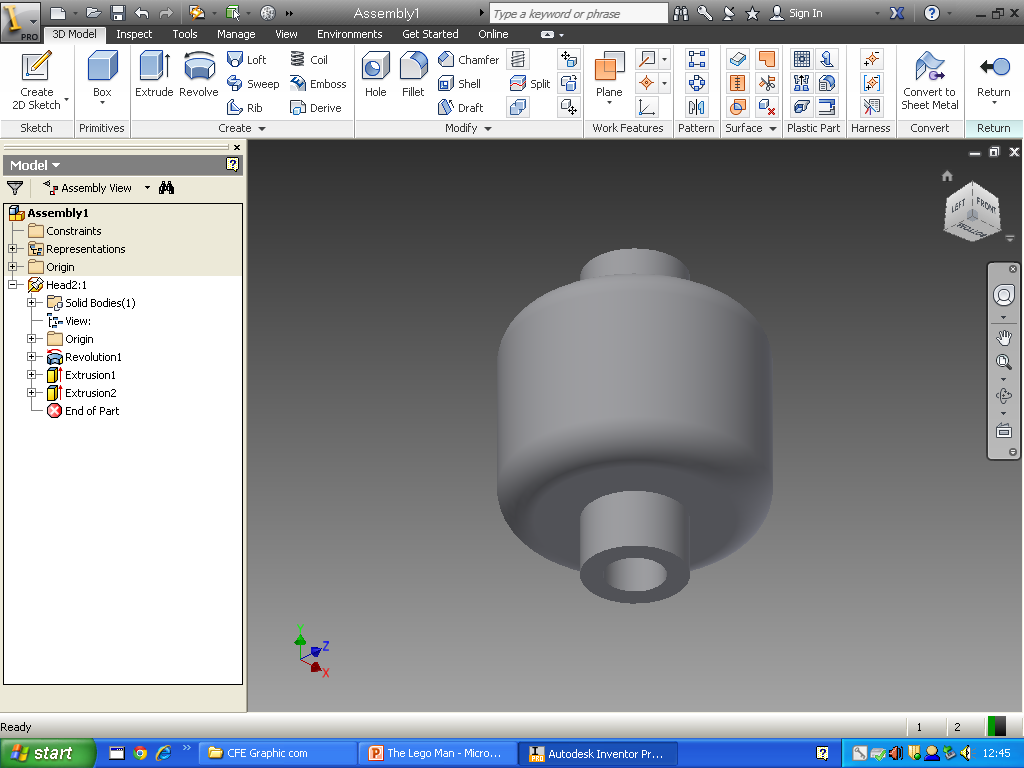 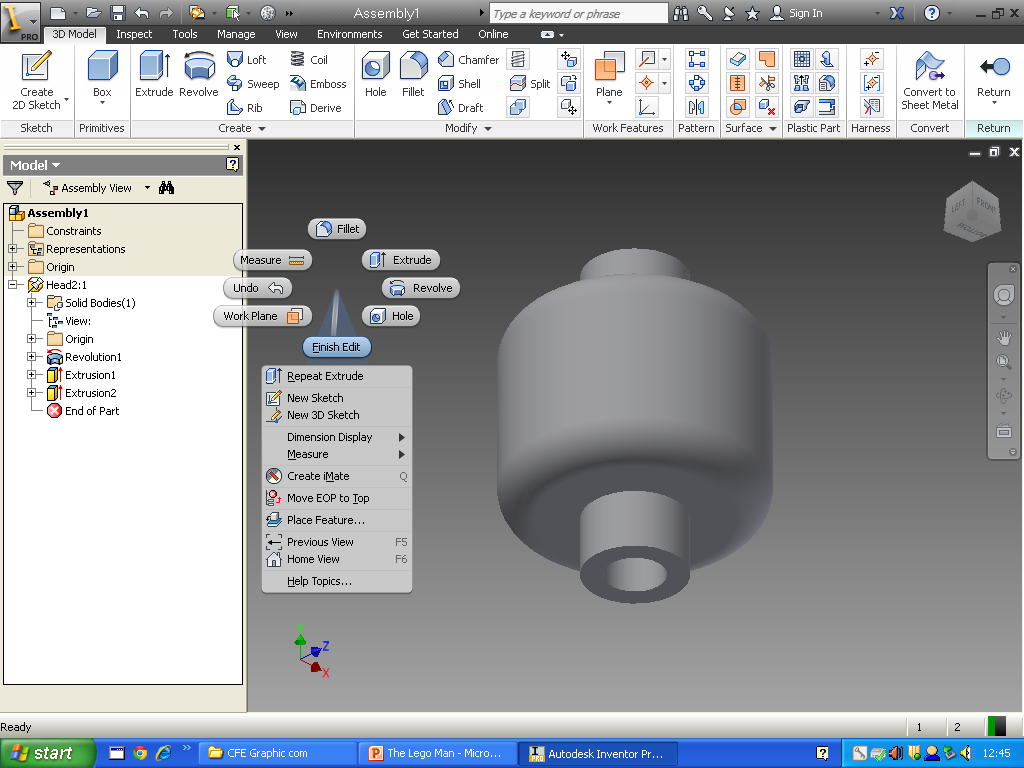 The Body
Look at the bottom of the Head and use project geometry to get the exact shape and location of the smallest circle.
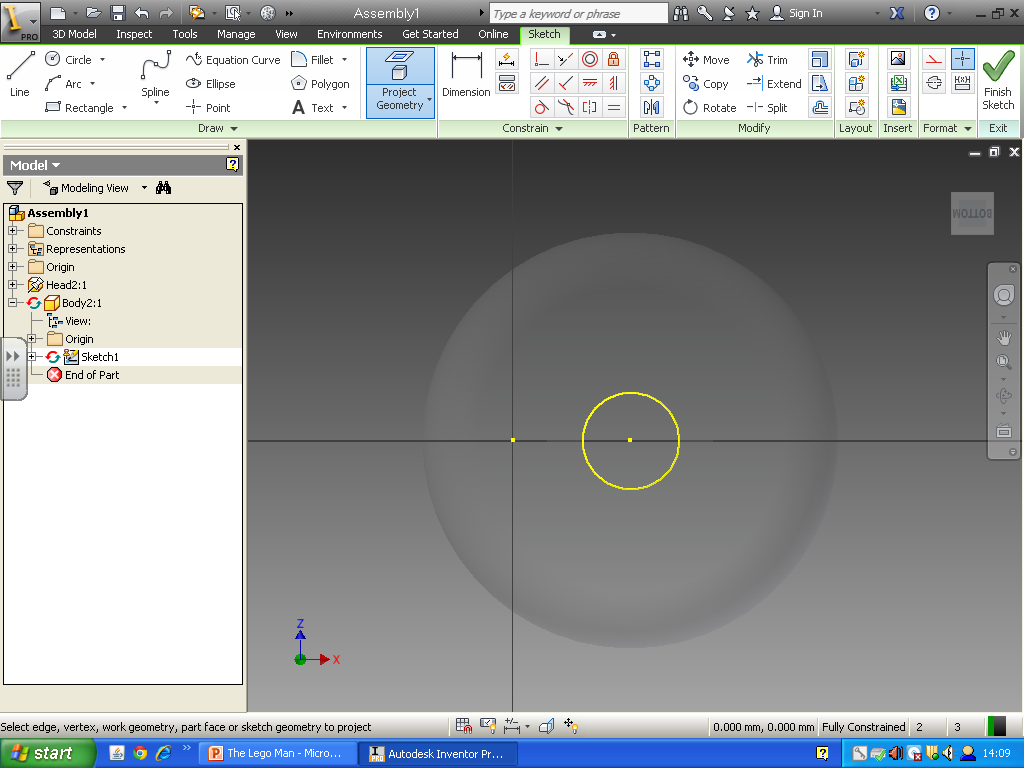 The Body
Extrude the circle 7mm but ensure it is going in both directions.

Create a new sketch on the bottom surface
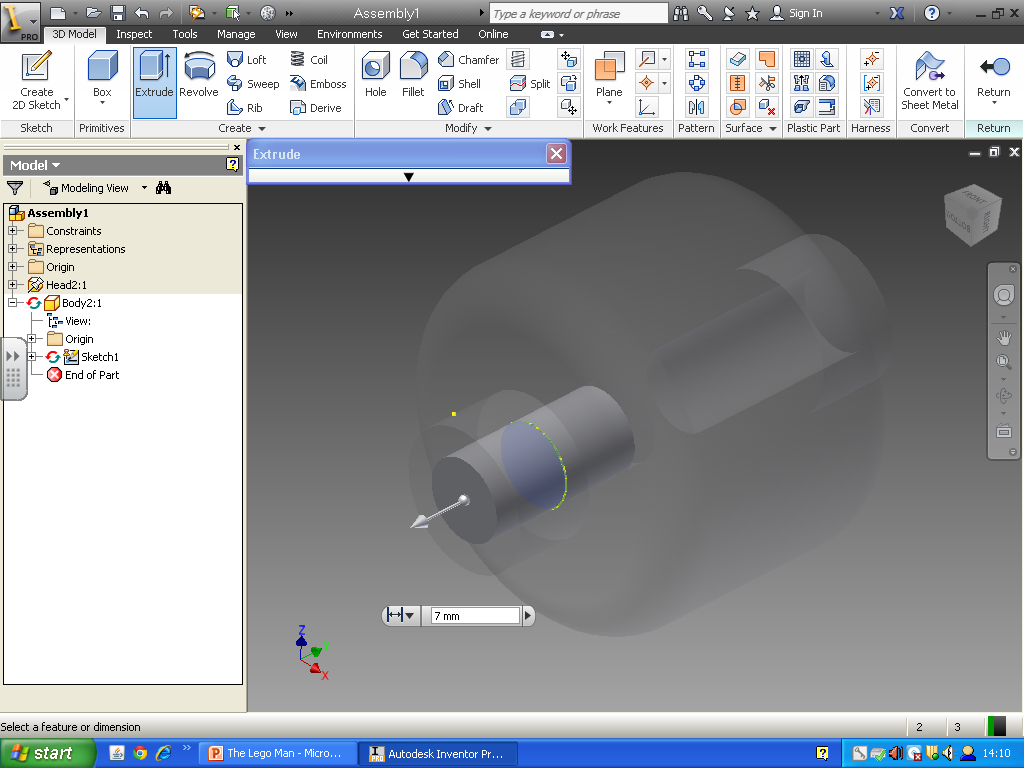 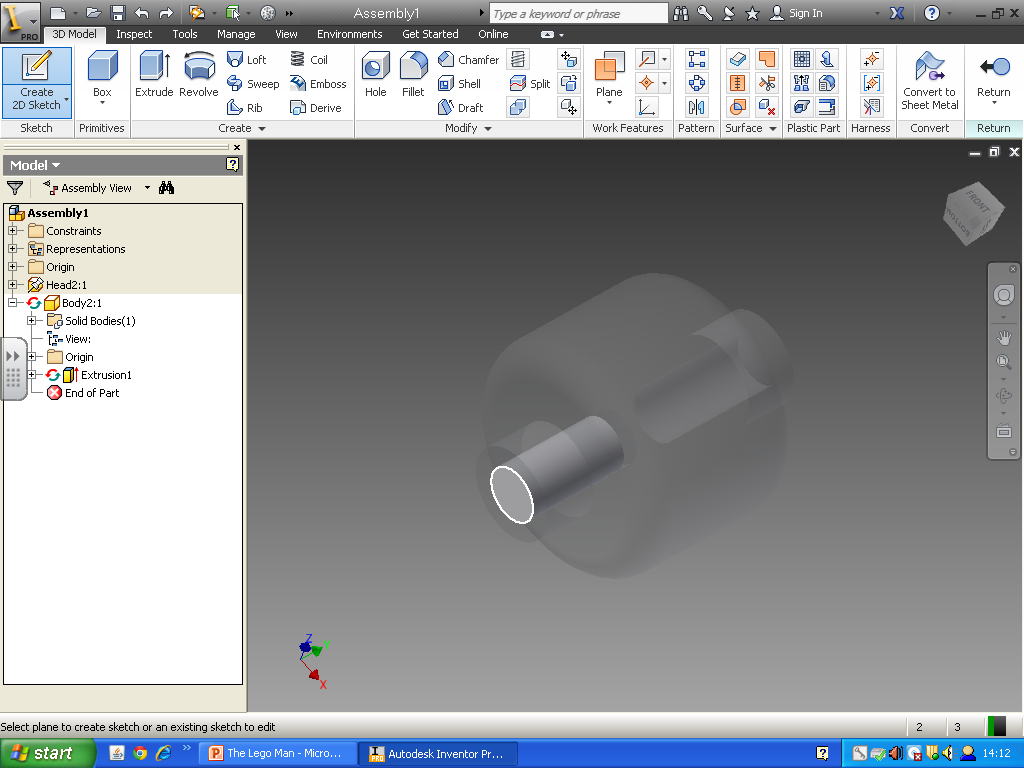 The Body
Draw a rectangle and apply the sizes shown.

Finish the sketch.
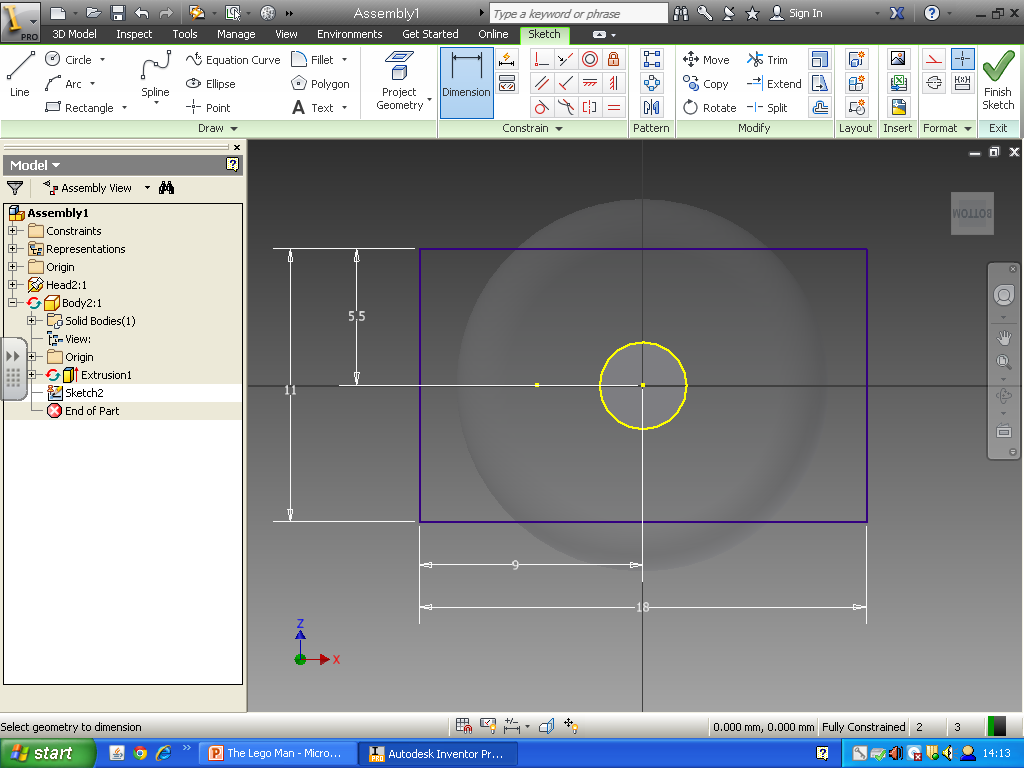 The Body
Select the Work Plane tool and then select the XY Plane in the Model Tool Box.
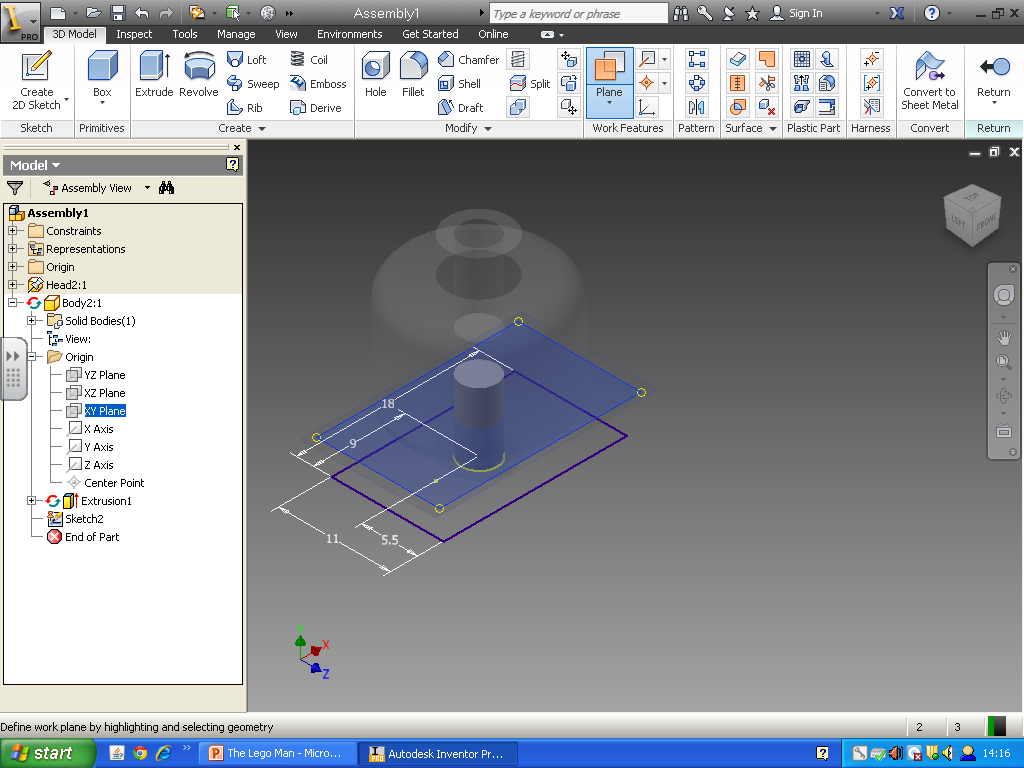 The Body
Click  hold and drag the Blue XY plane out a reasonable distance and let go.

Now type 
24 into the
Box and 
Click okay.
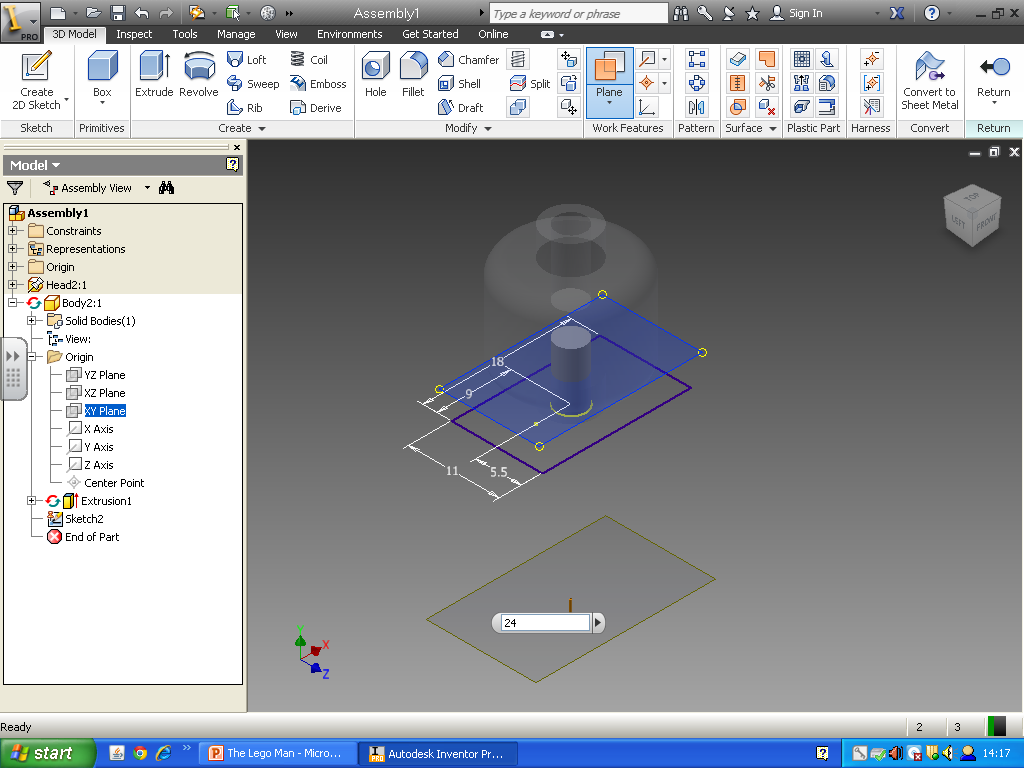 The Body
Select the Blue Work plane and sketch on to it.

Look at it, Project the geometry of the 
small circle, draw 
a rectangle around
it  and apply the dimensions shown 
to the rectangle.
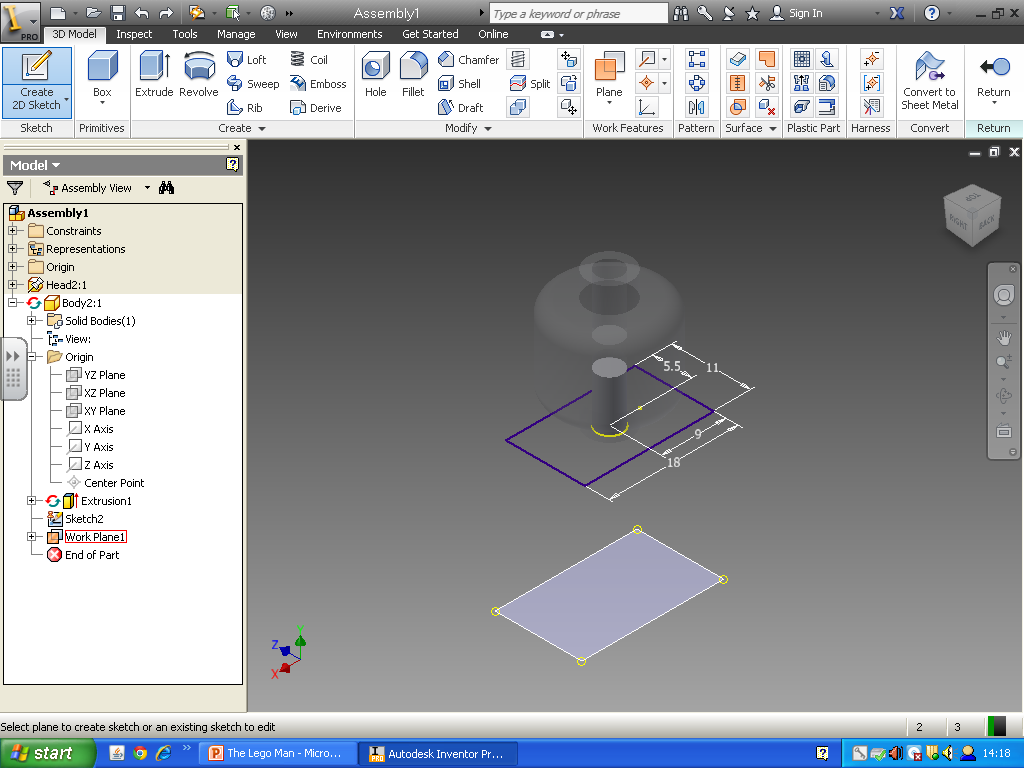 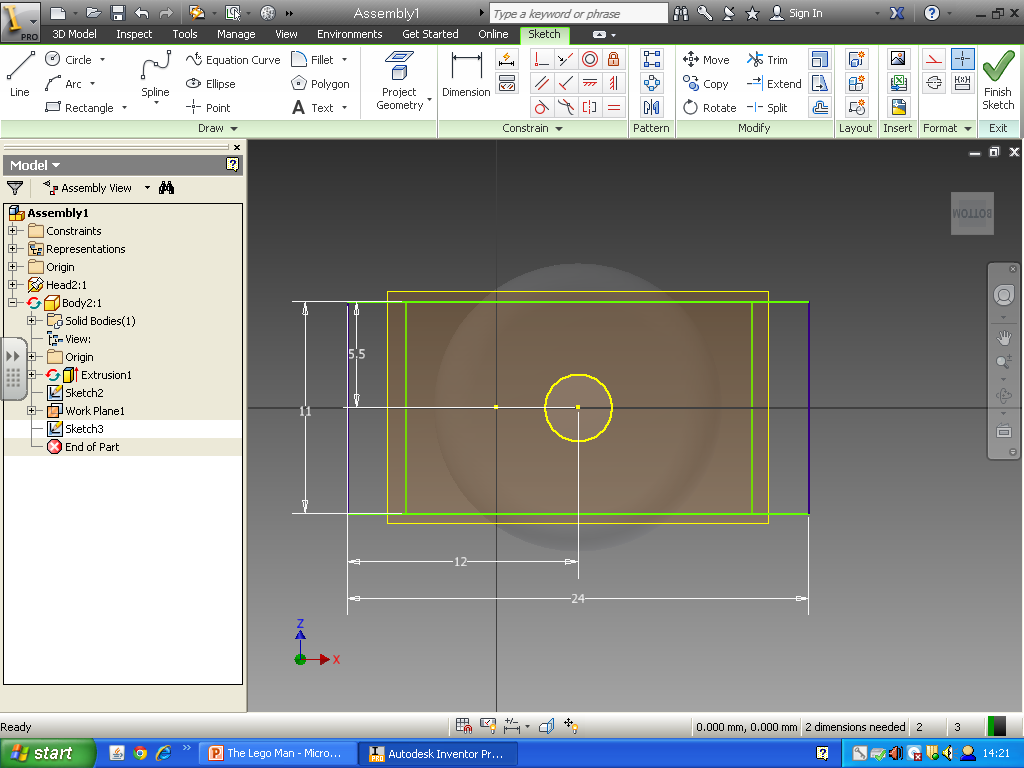 The Body
Using the Loft Tool merge the small rectangle to the large rectangle.

You may have to click on add sketch as you move from rectangle to rectangle.
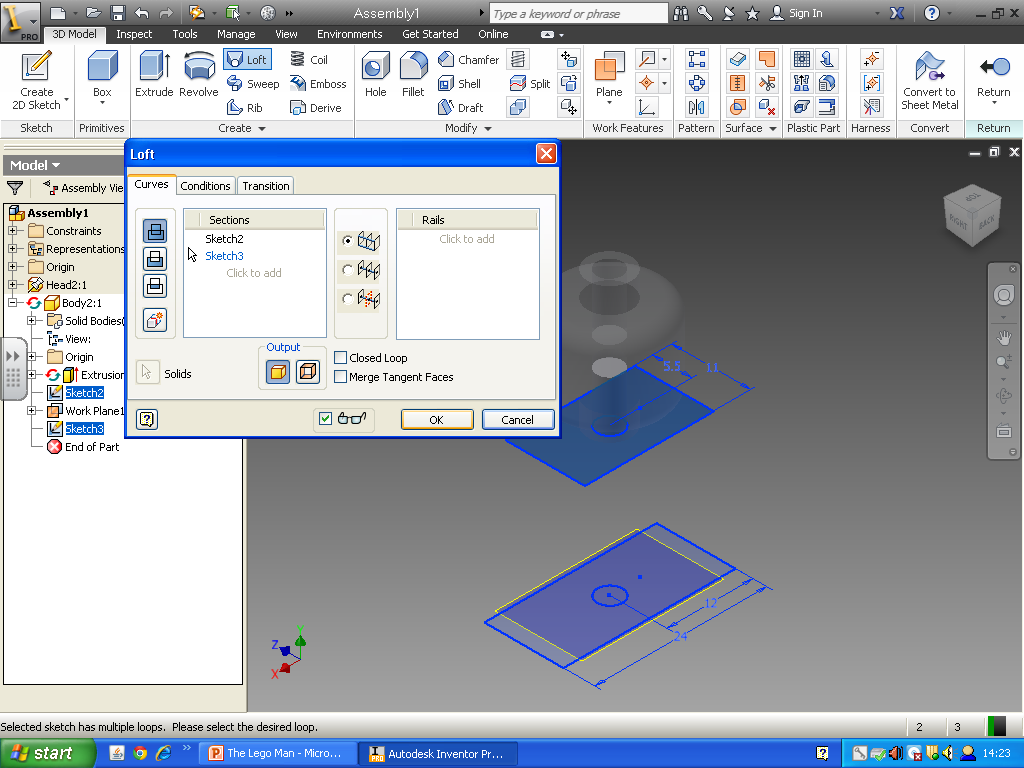 The Body
Make the form hollow by using the Shell tool and giving it a thickness of 2mm.

It will look like nothing has happened after you press okay.
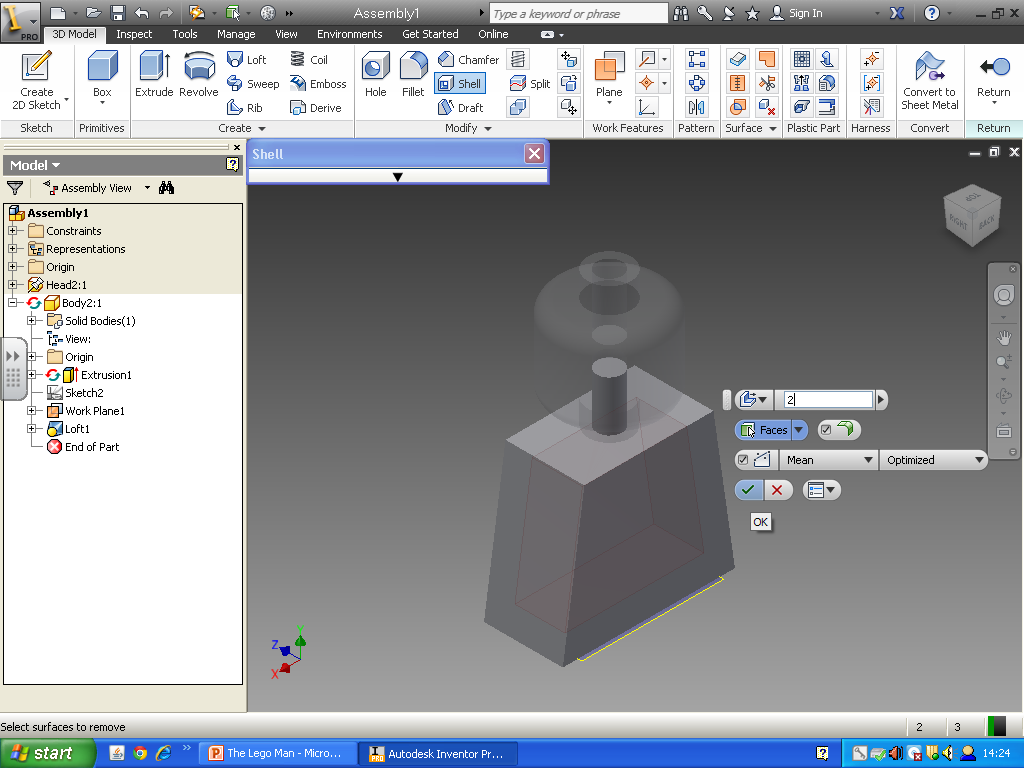 The Body
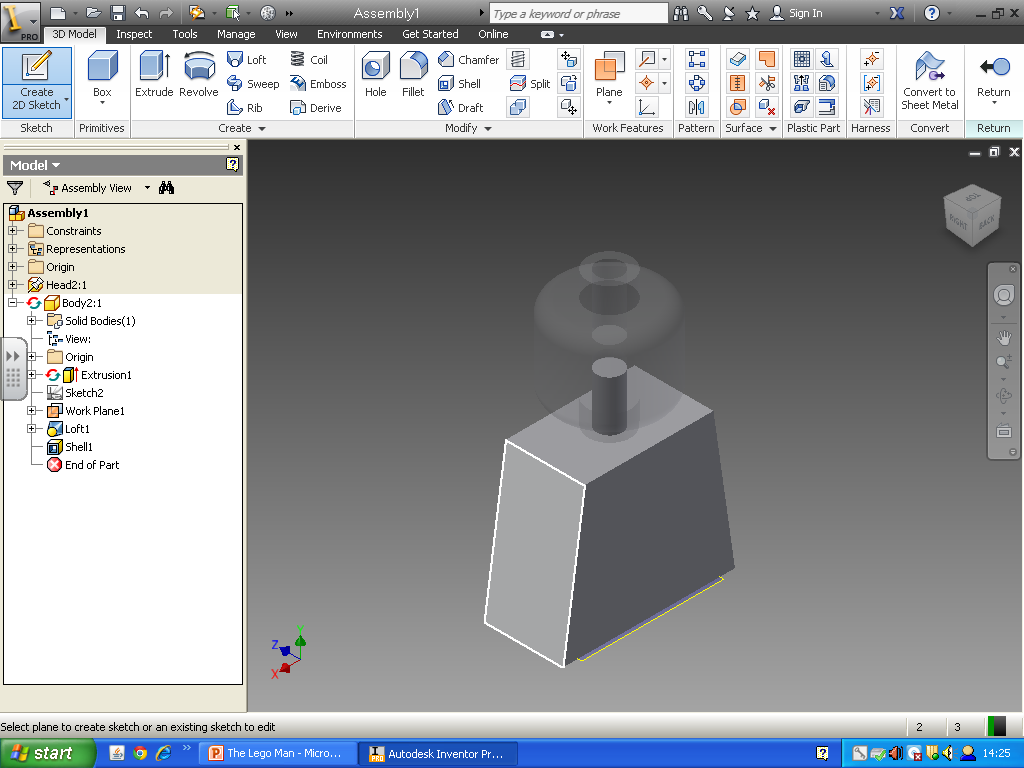 Sketch on to the side of the body and draw a circle Ø4 applying the dimensions shown.
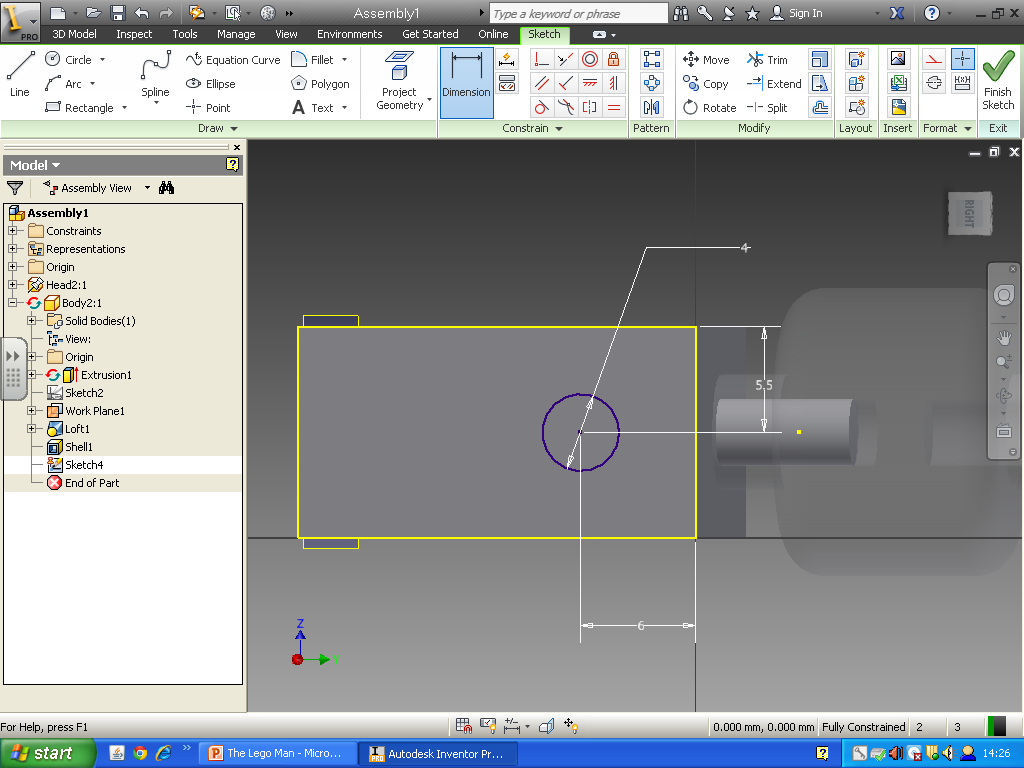 The Body
Extrude the circle 2mm and select Cut.

You should now be able to see the hollowed out body that the Shell created earlier.
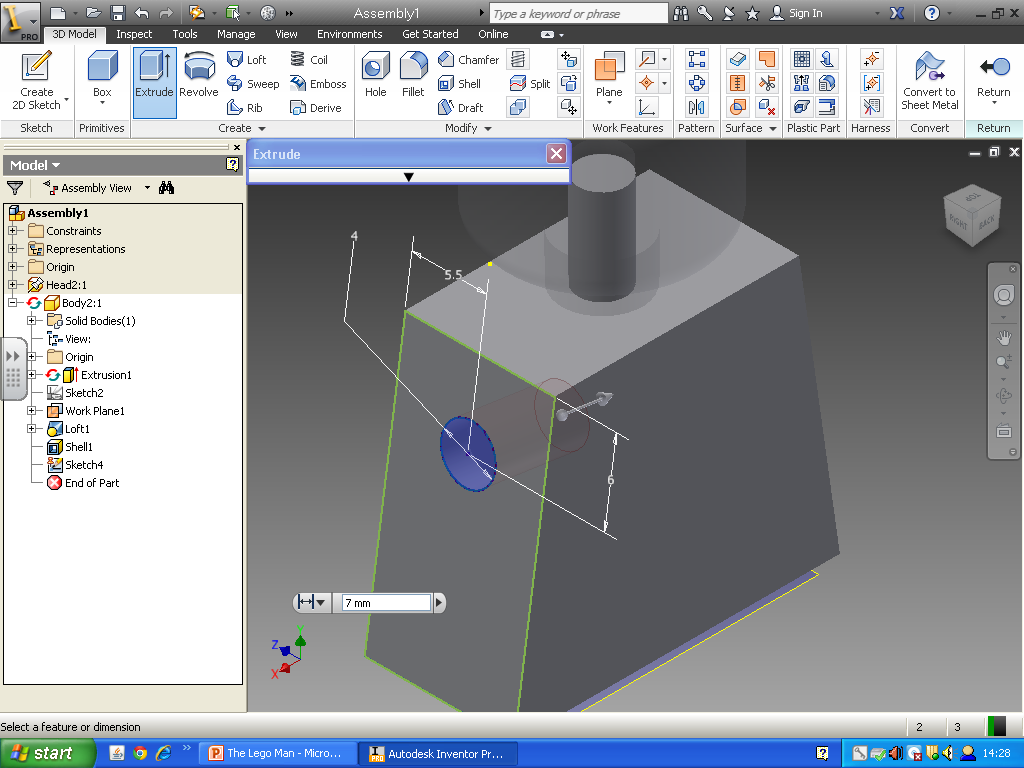 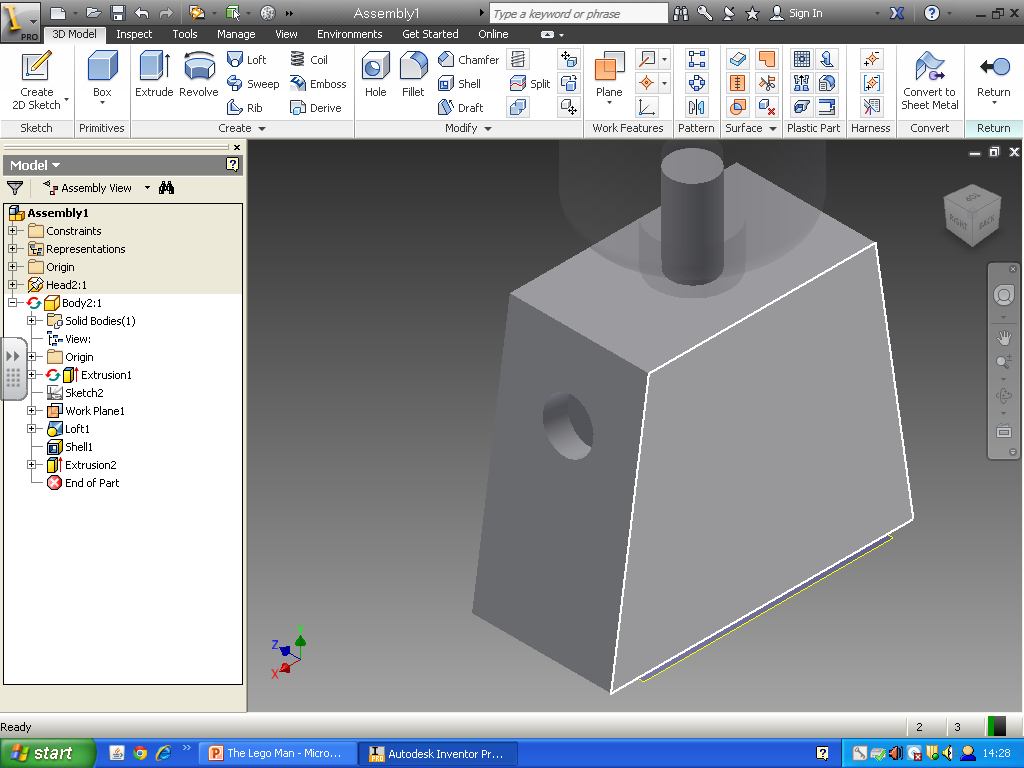 The Body
Rotate the model around and do the same at the opposite side.
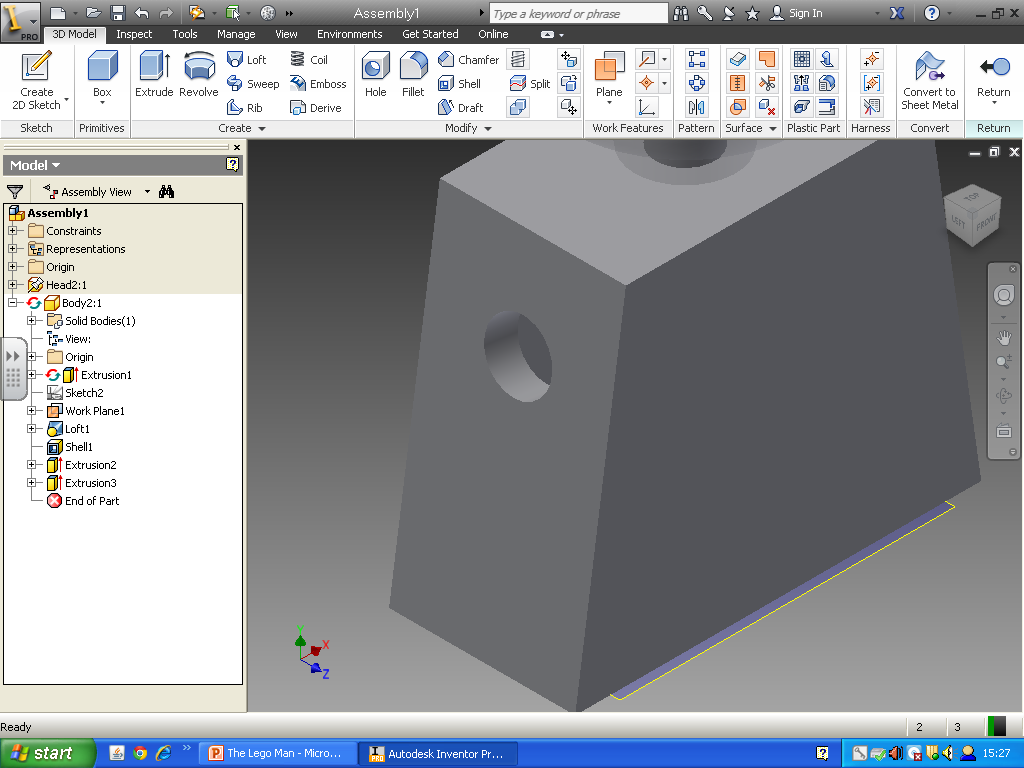 The Body
Sketch on the base of the body.

Draw 2 circles Ø4 and apply the dimensions shown.
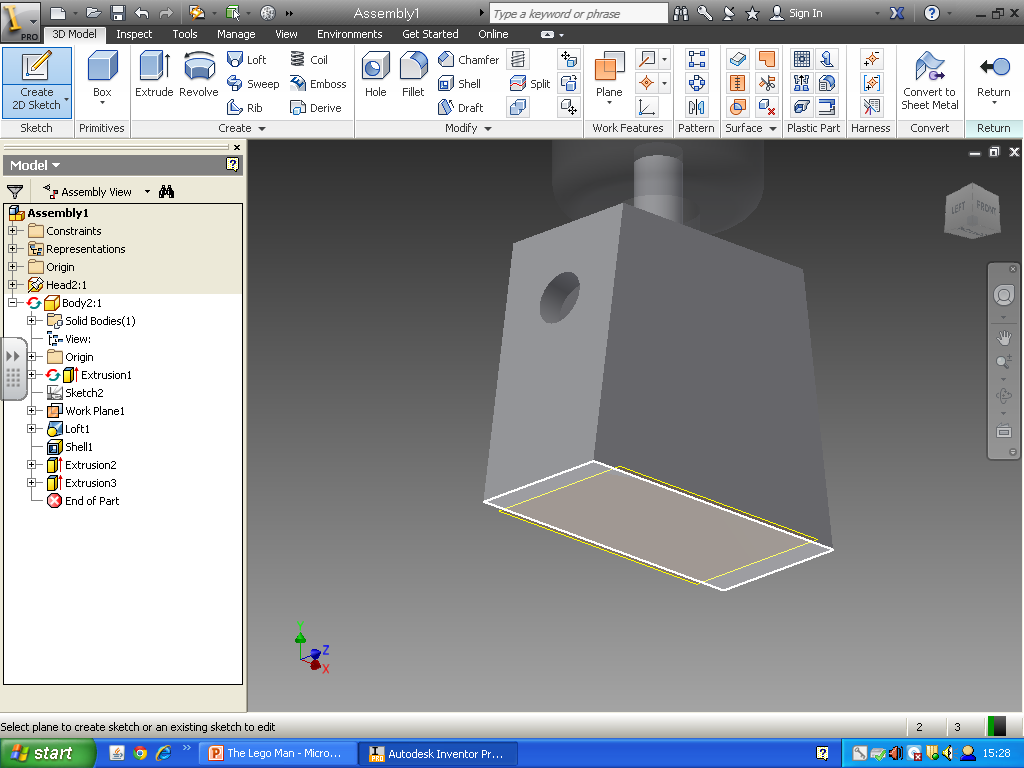 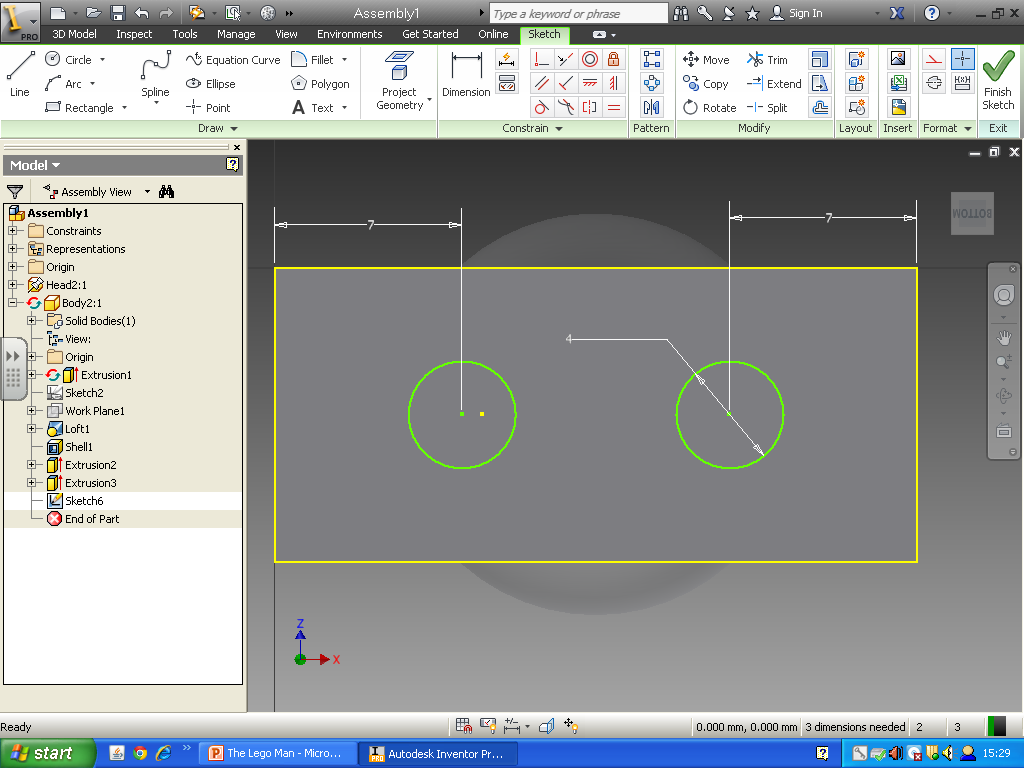 It’s worth noting that you can turn off the visibility of the yellow work plane by right clicking on it and clicking on  visibility.
The Body
Extrude and Cut and the circles 2mm.
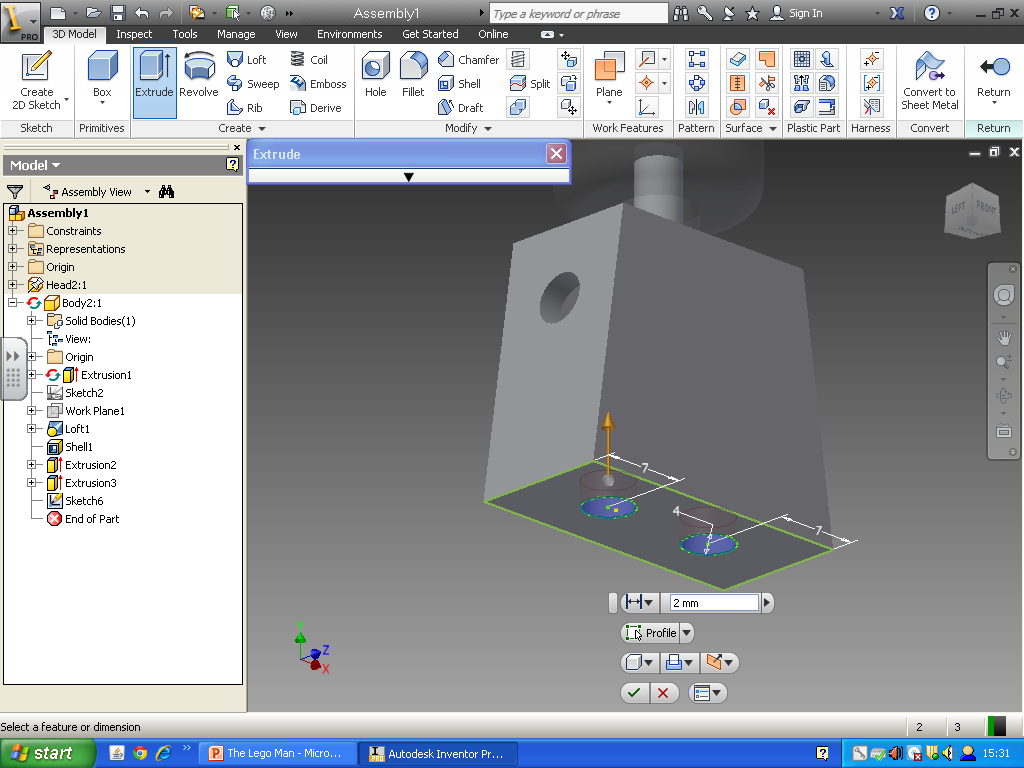 The Body
Finish the Edit 
and Save.
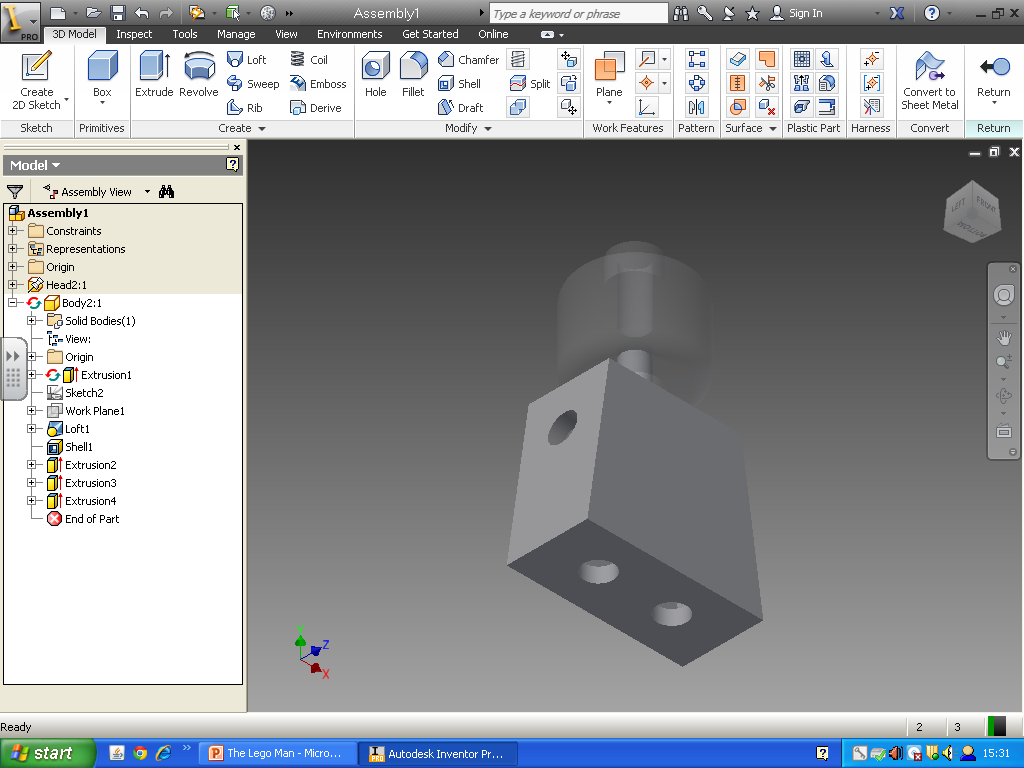 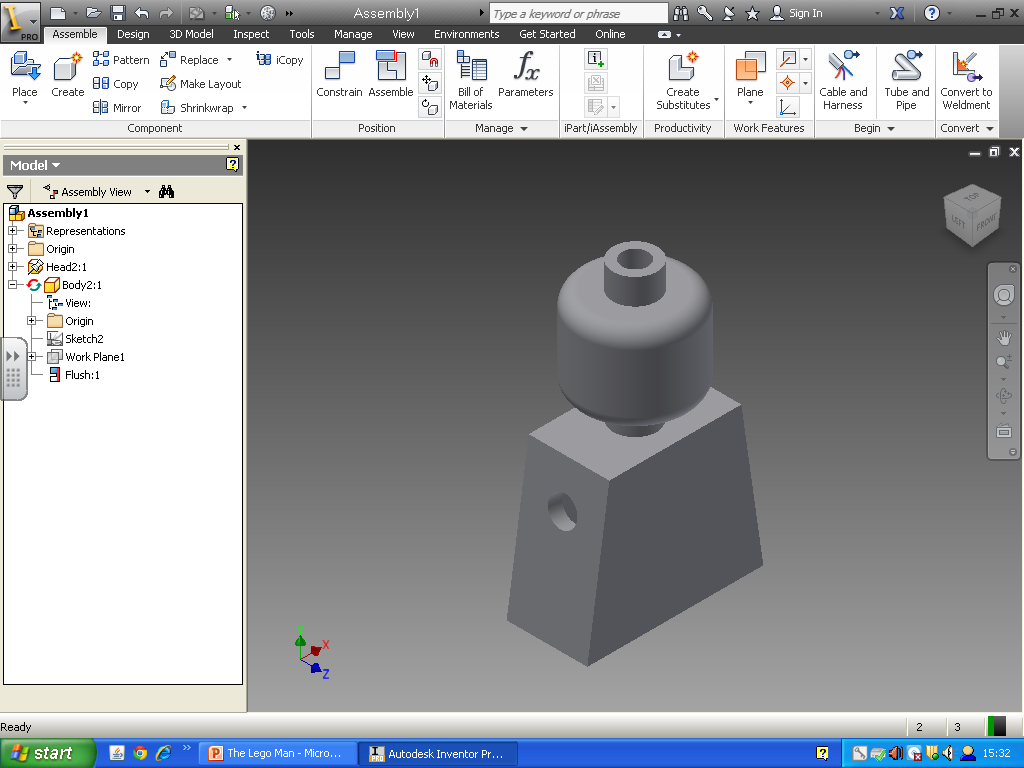 The Hips
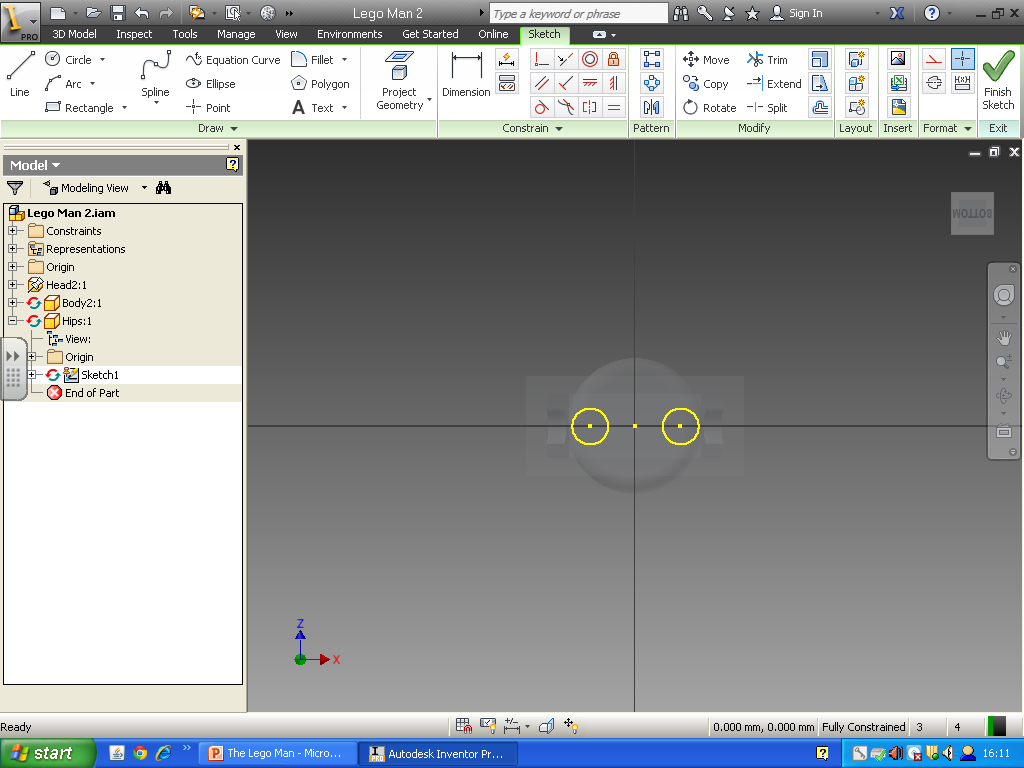 Look at the base of the body and project through the circular holes.

Extrude these up into the body by 5mm.
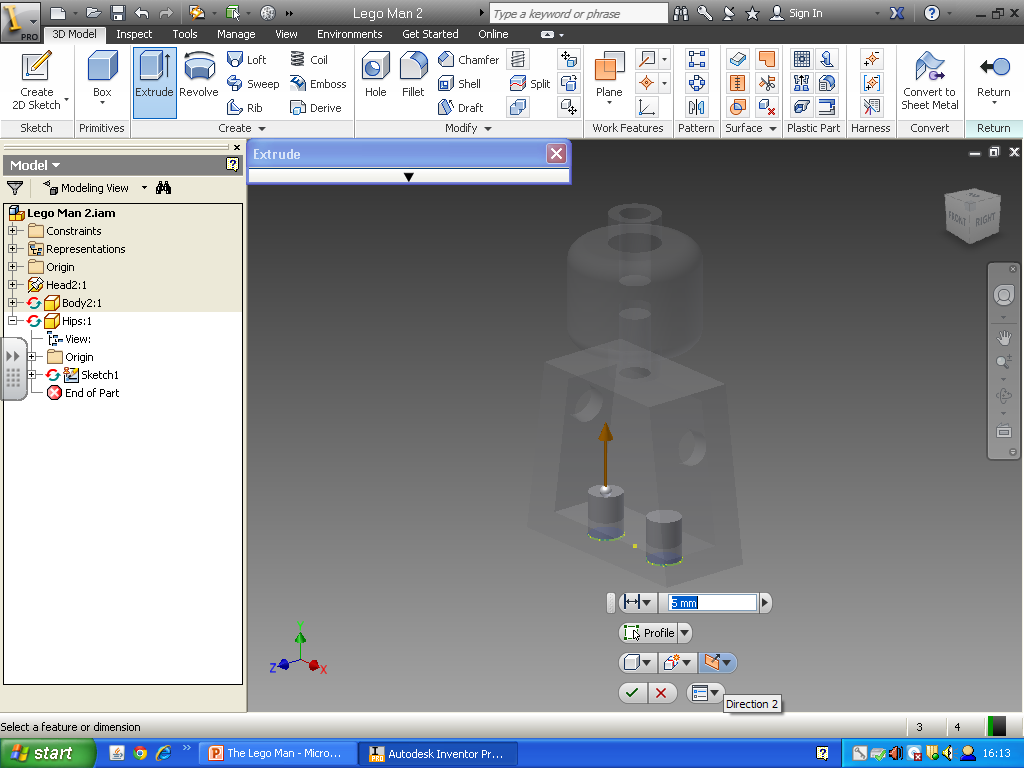 The Hips
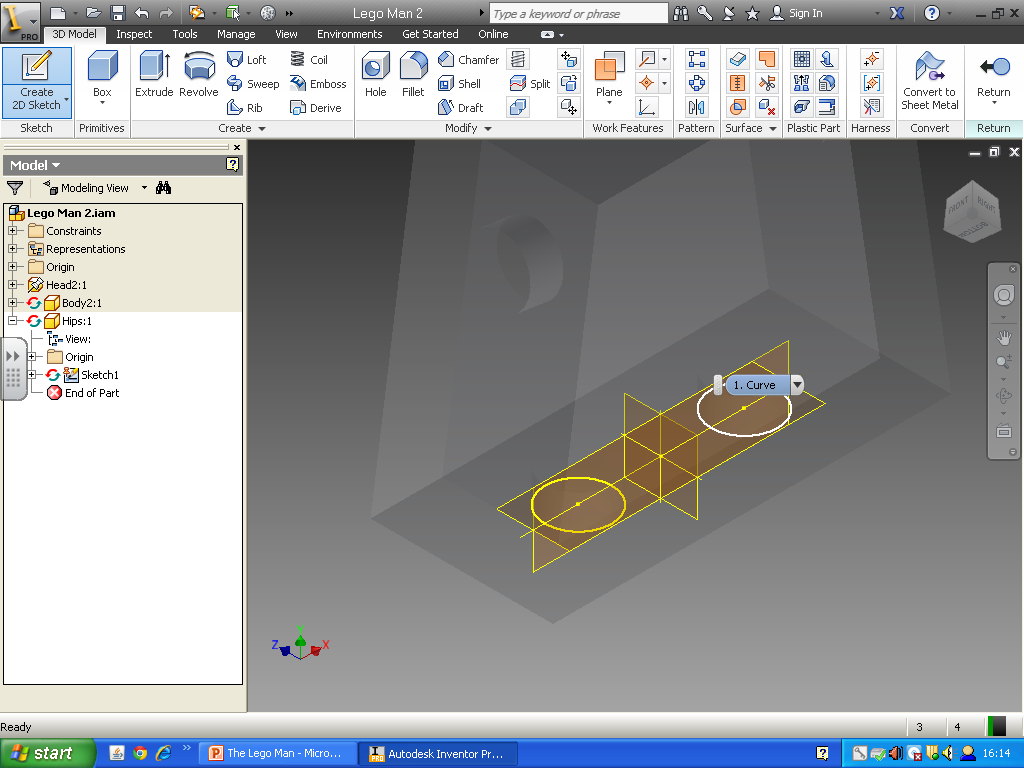 Sketch on to the bottom of one of the cylinders you have just created.

Project through the shape of rectangle and Extrude it 2.5mm.

Remember to select 
the circles also.
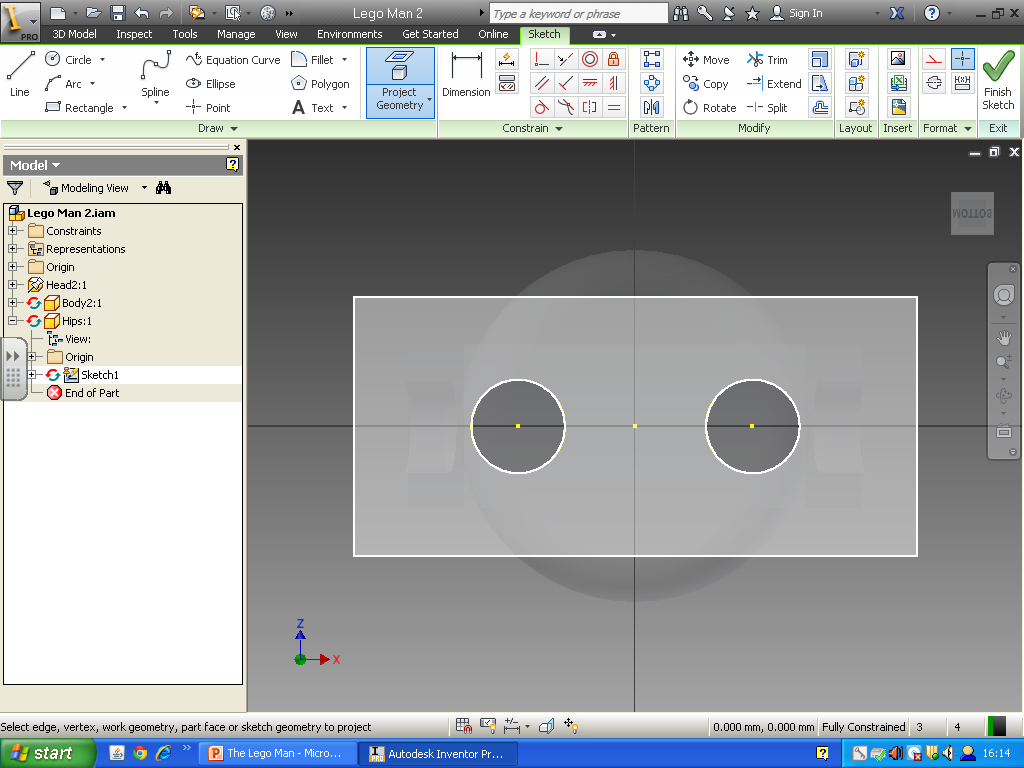 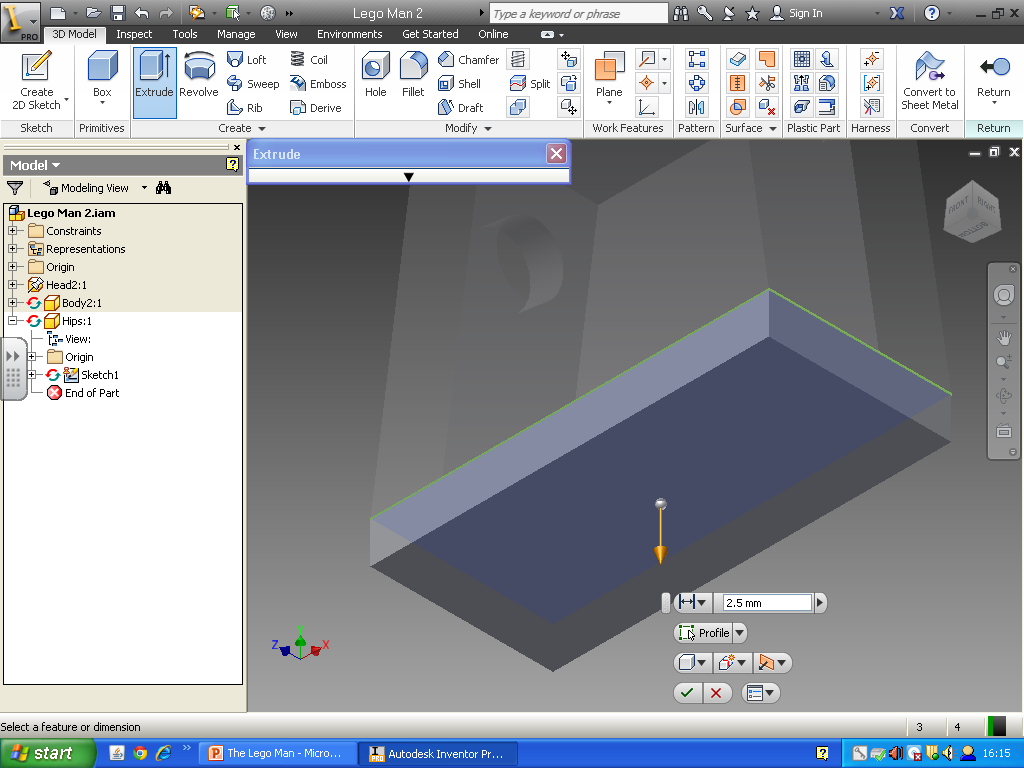 The Hips
Select work plane and select the side of the hips as shown.
Click drag and drop the work plane roughly in the middle of the hips and then type -12mm into the box.
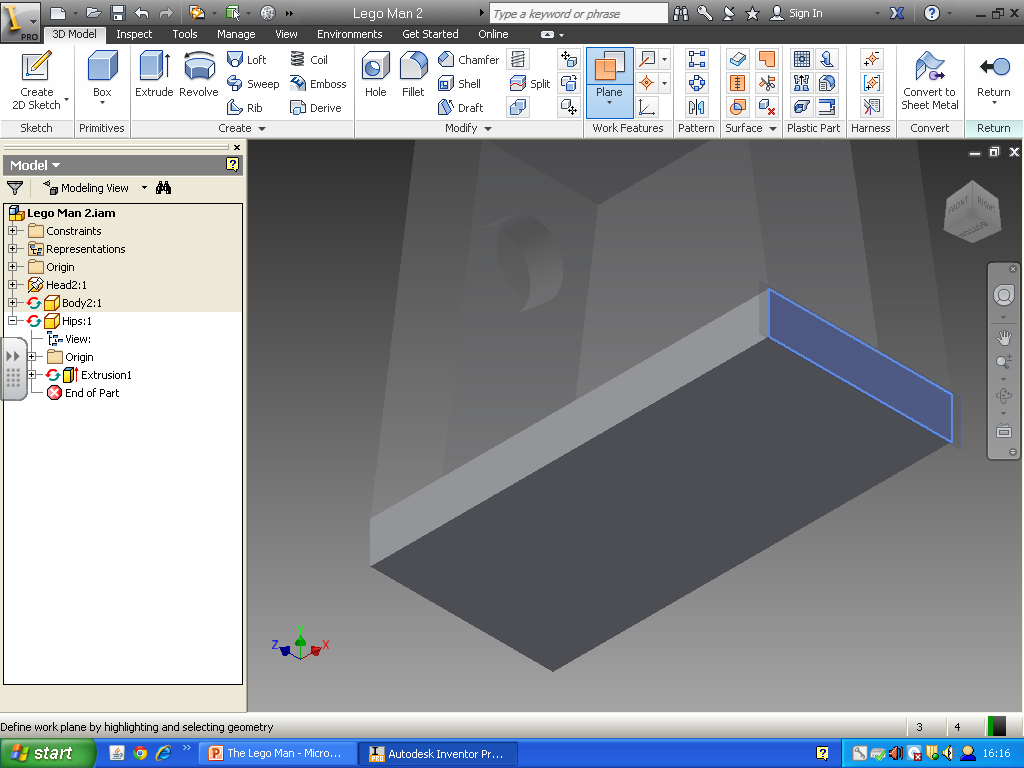 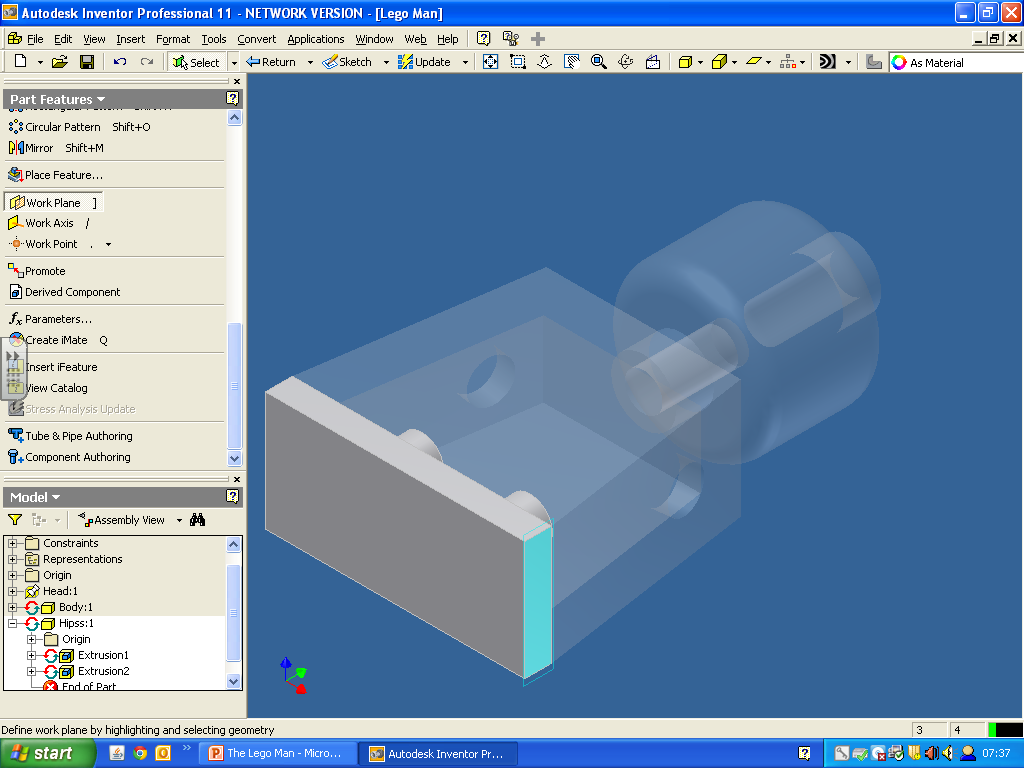 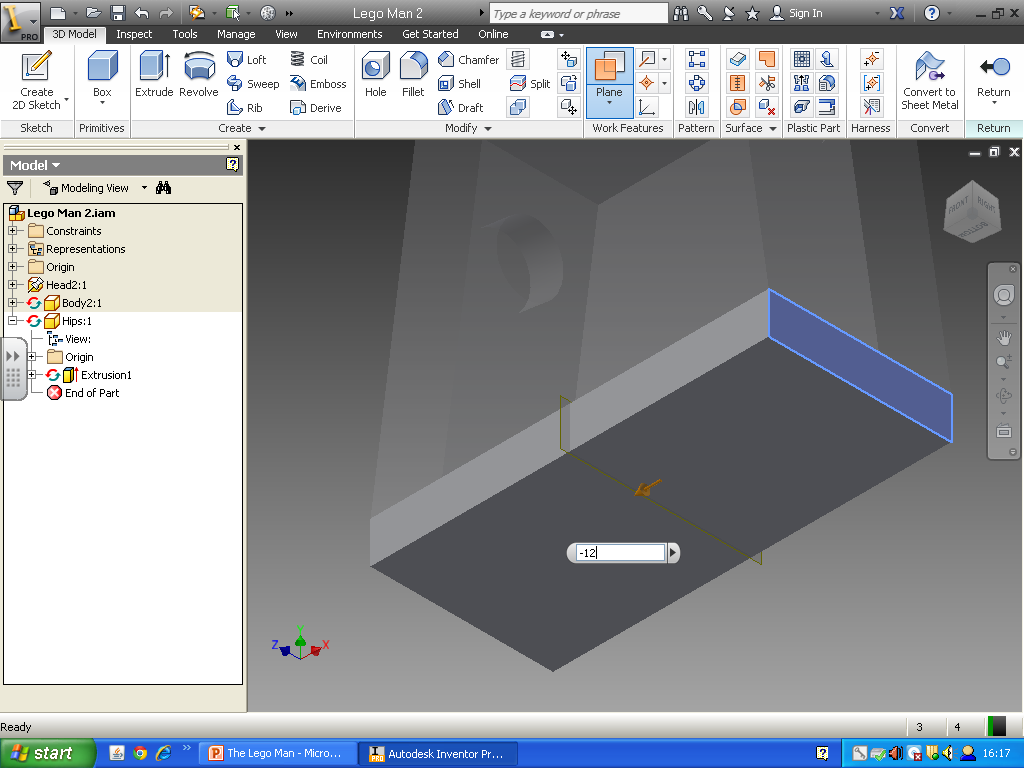 The Hips
Sketch on to this work plane. 

Look at the side at the plane and project through the rectangular shape of hip and draw a circle to the side in the sketch area.
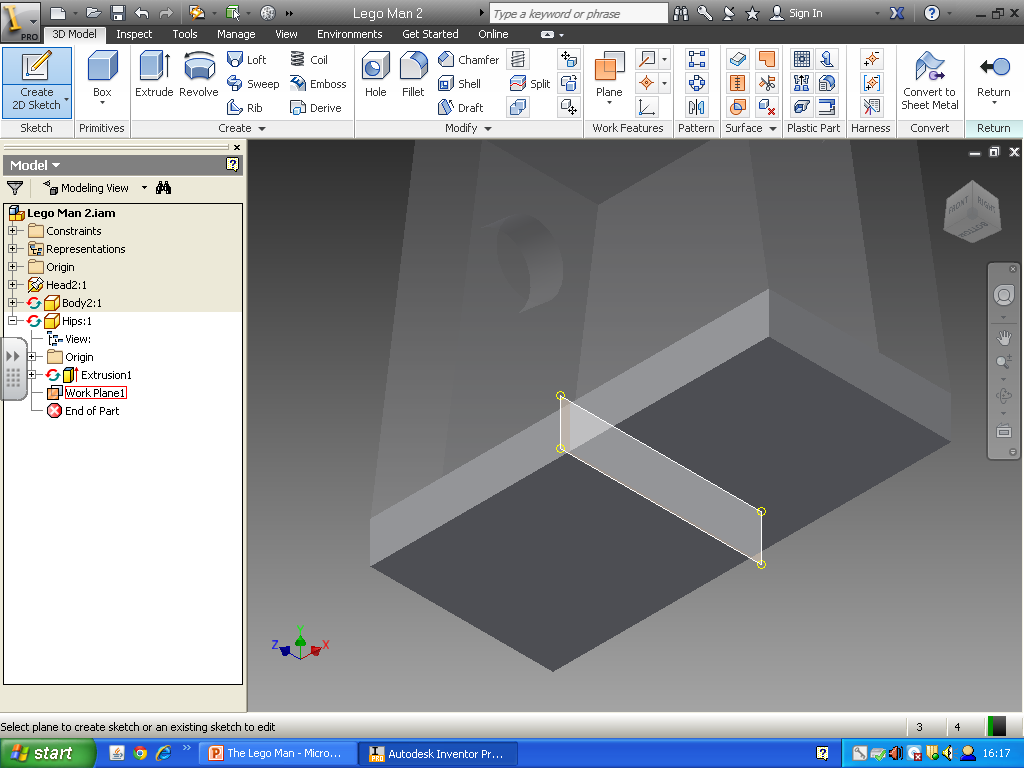 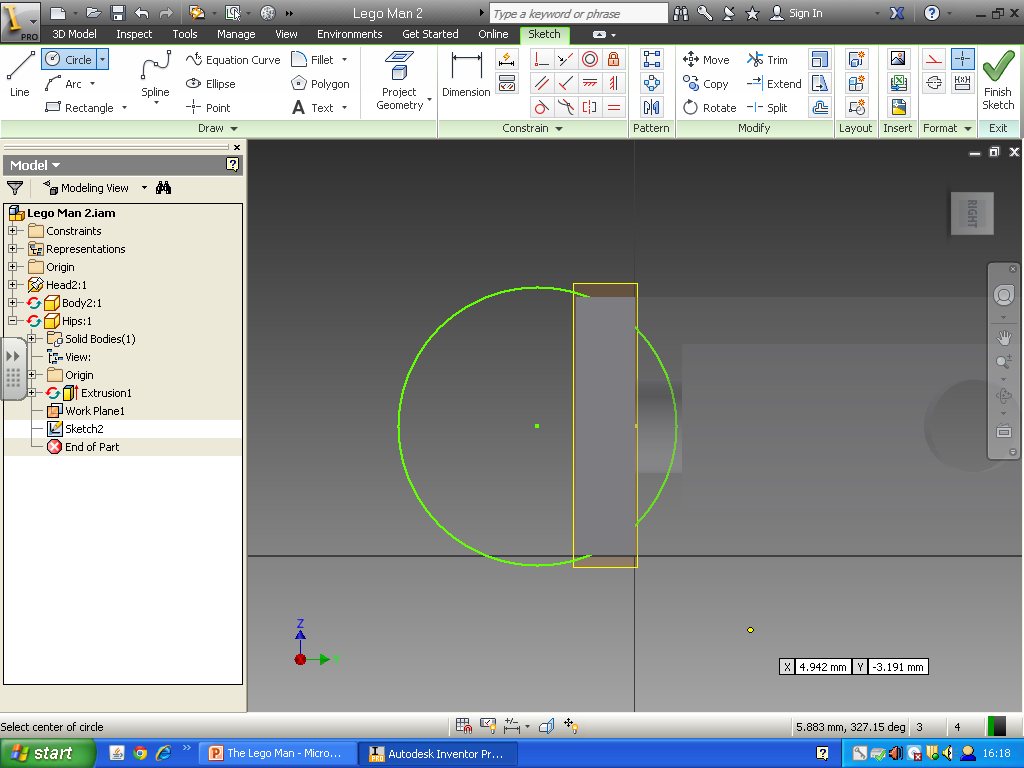 The Hips
Apply the dimensions shown to the circle.
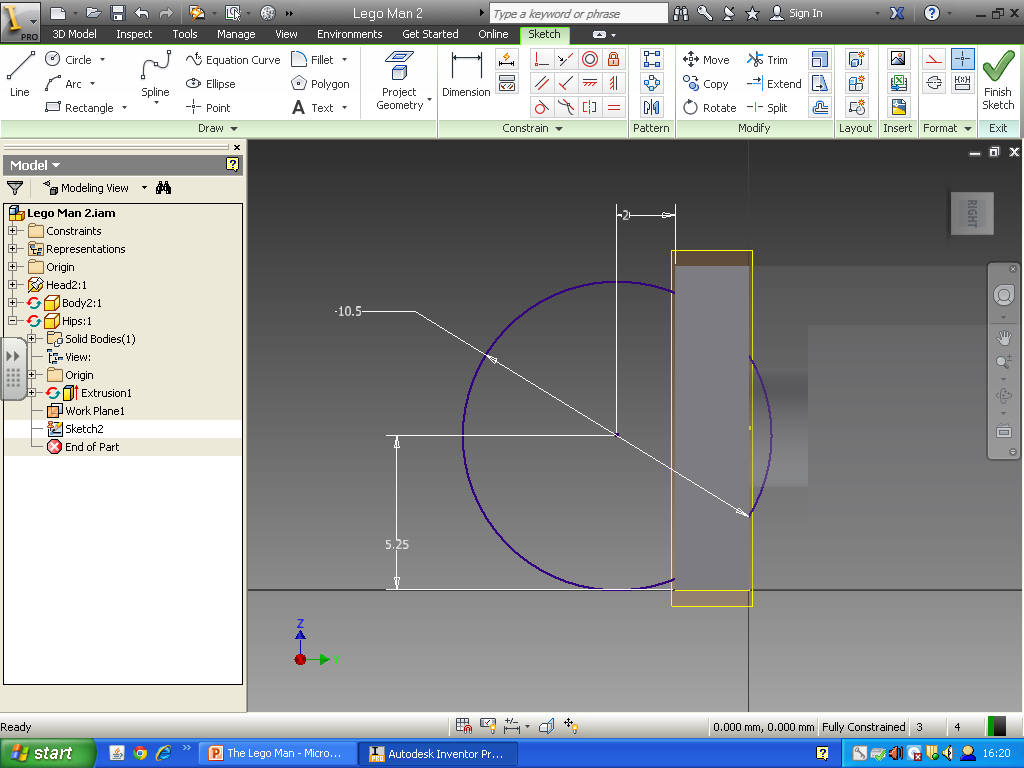 The Hips
Using the trim tool remove the top of the circle that intersects with the part of the hips you have already modelled.
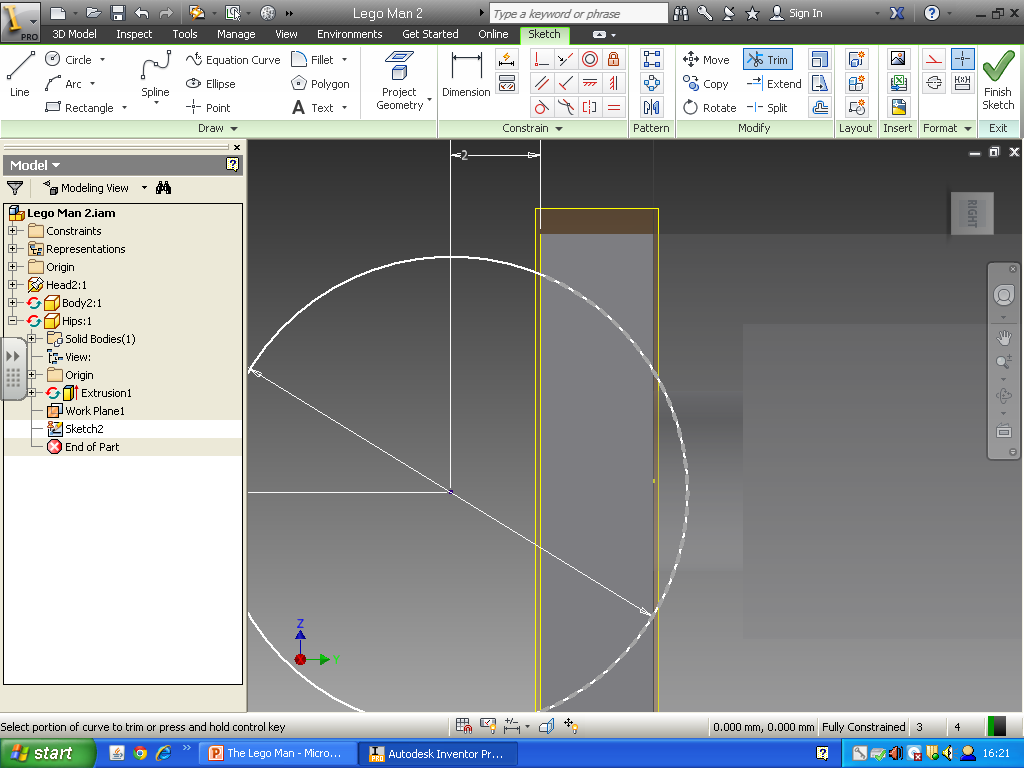 The Hips
Extrude the remaining shape by 3mmensure it goes in both directions.
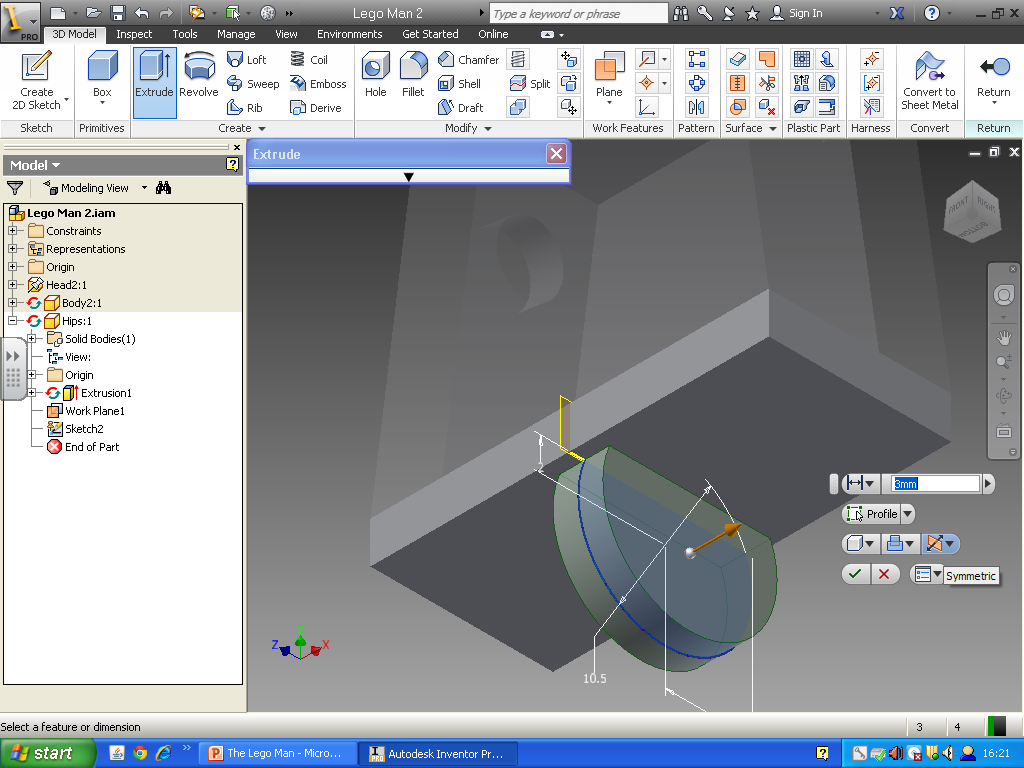 The Hips
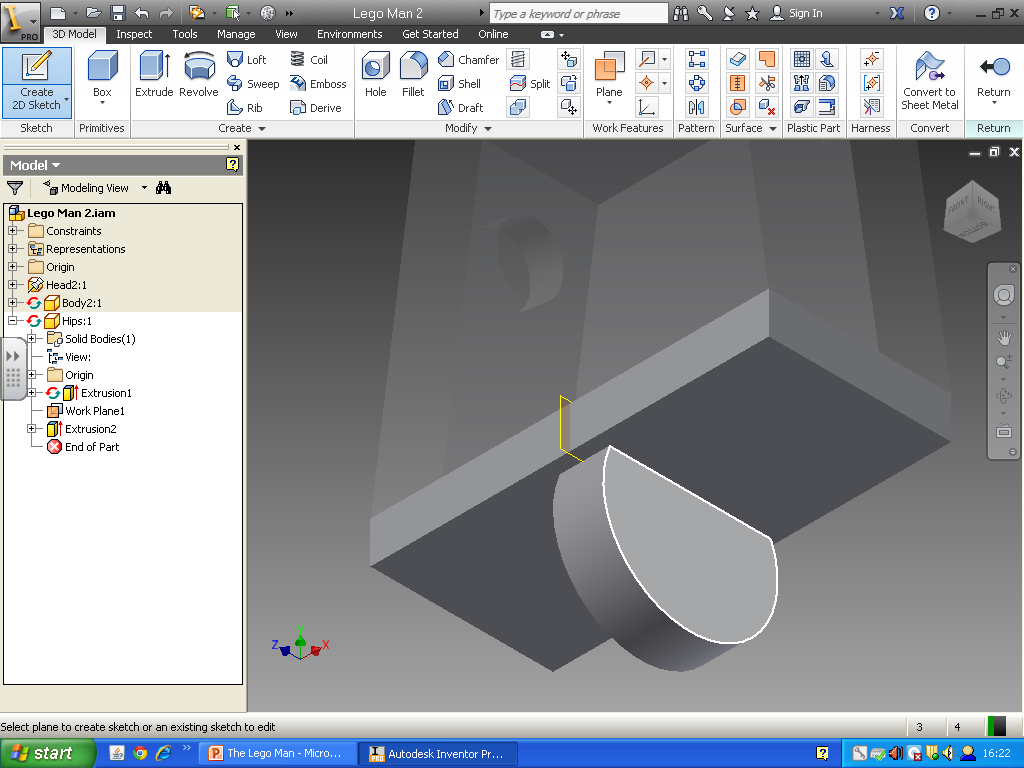 Sketch on to the side of circular shape.

Draw a circle Ø2.5 selecting the centre of the circular shape as the centre of this circle too.

.
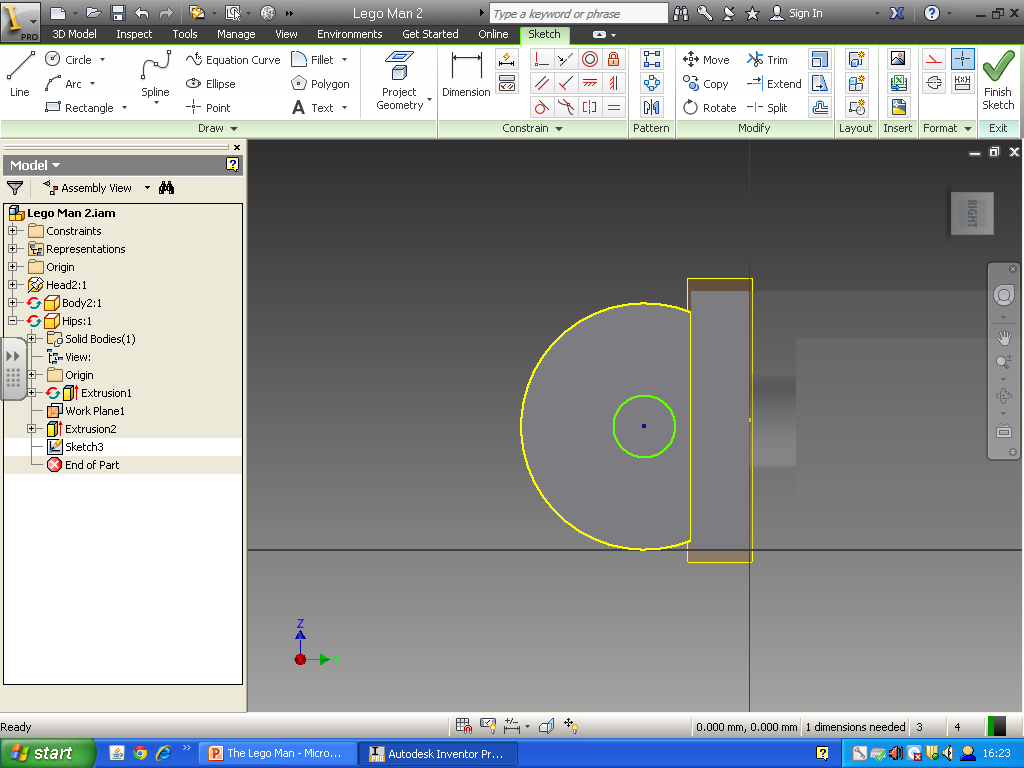 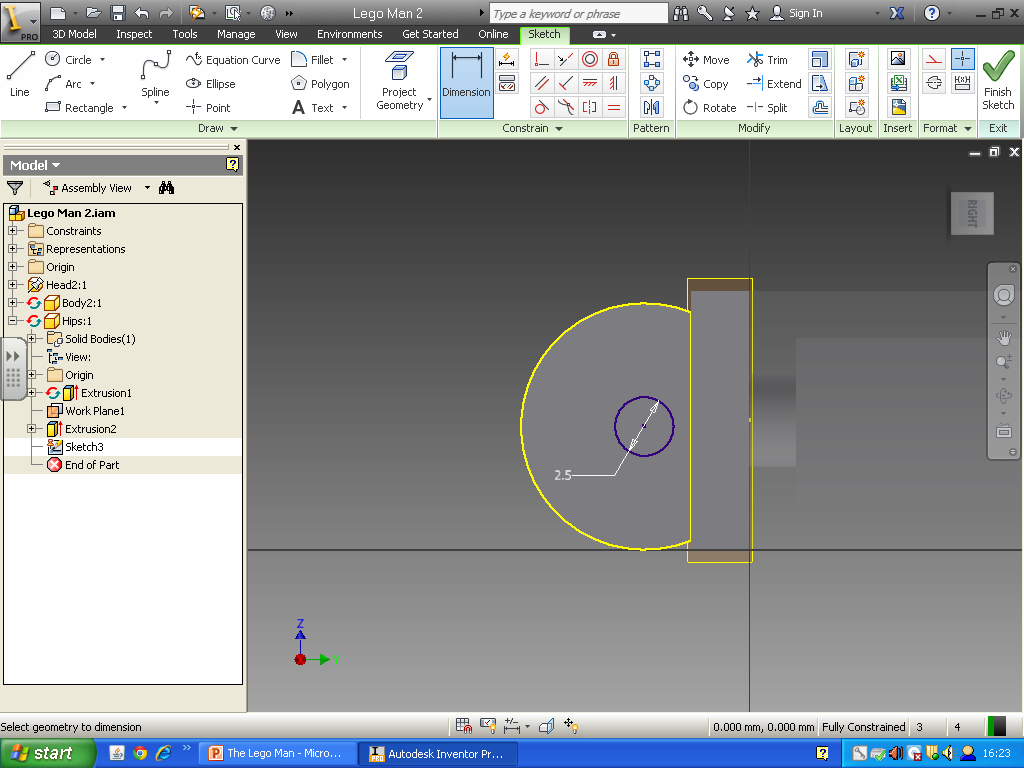 The Hips
Extrude the circle by 5mm.
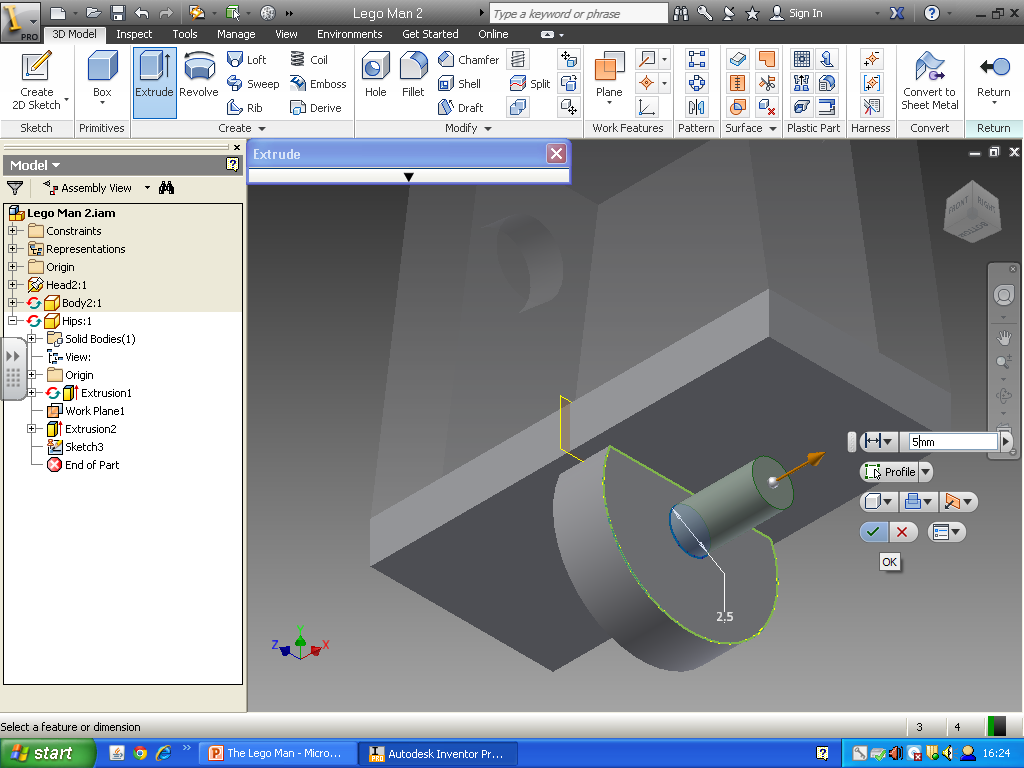 The Hips
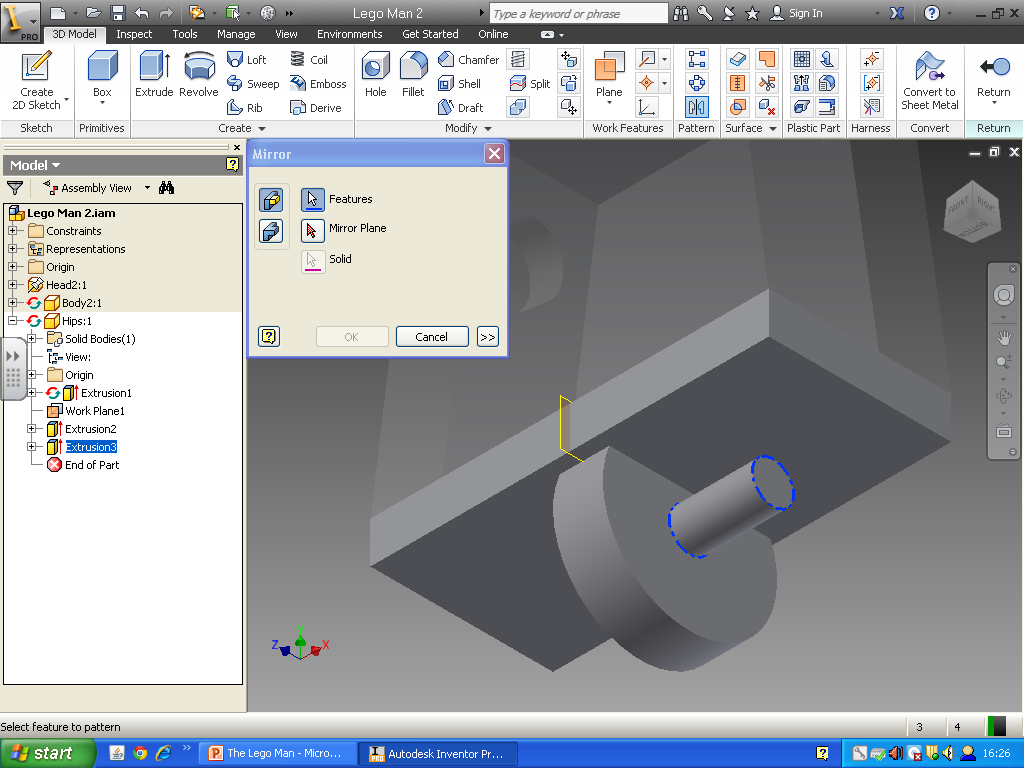 Select Mirror from the menu and select the cylinder you have just created as the feature.

Then select Mirror Plane in box and then select the yellow work plane.

Then select okay and a cylinder will be placed at the opposite side too.
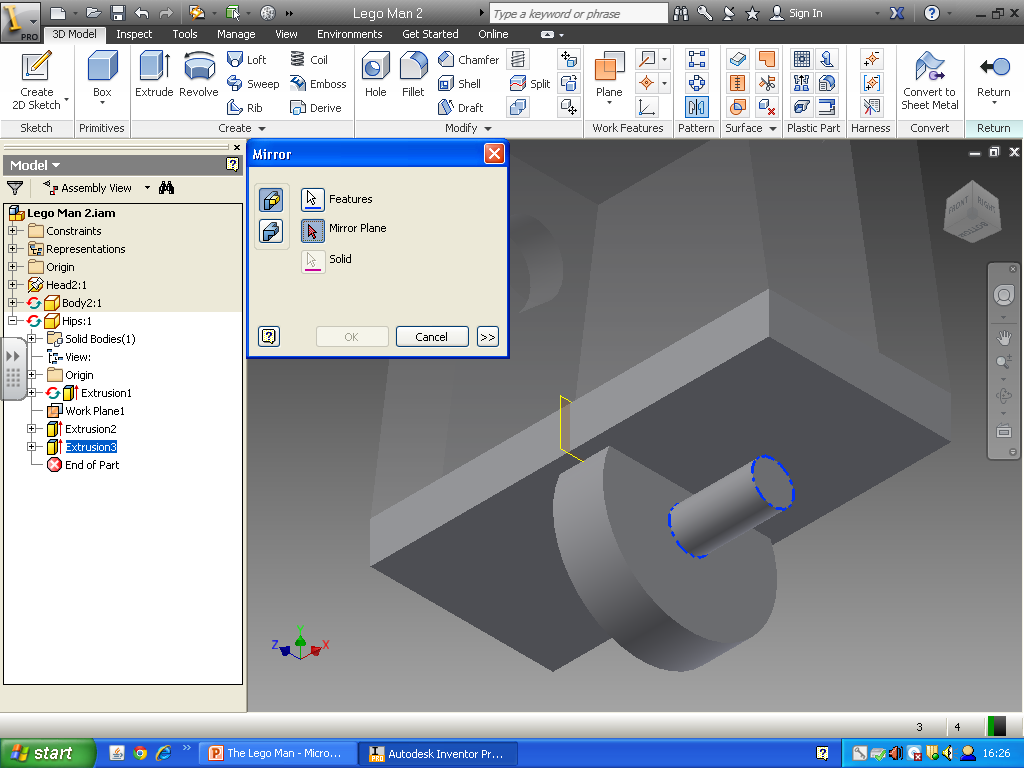 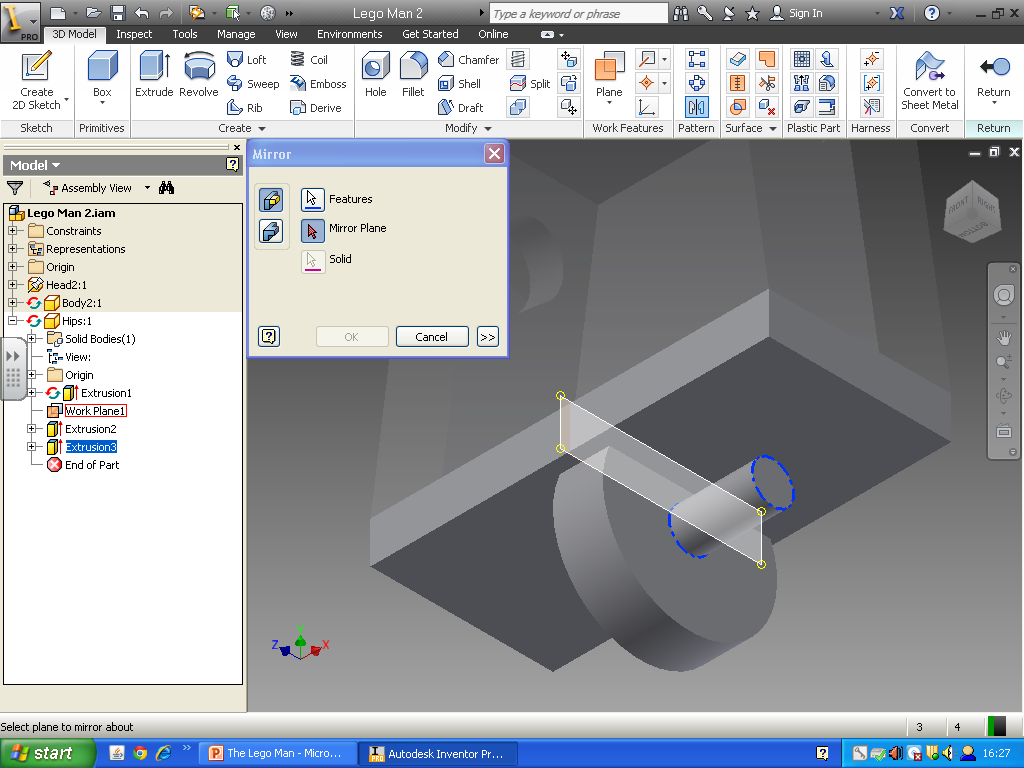 The Hips
Finish the Edit 
and Save.
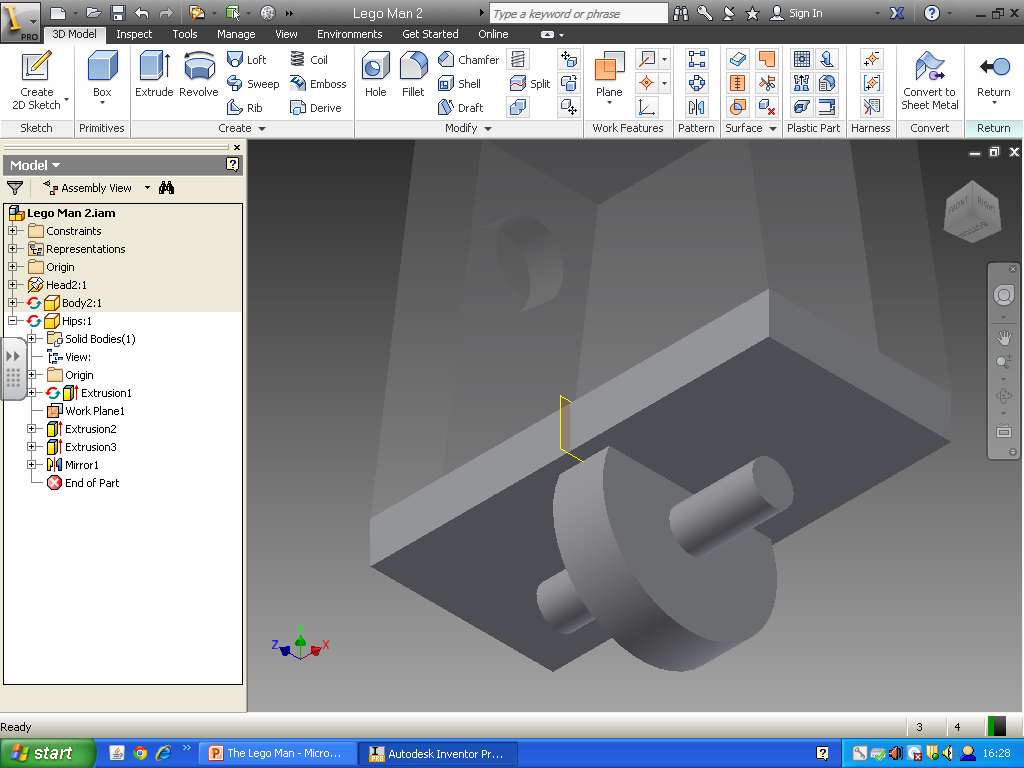 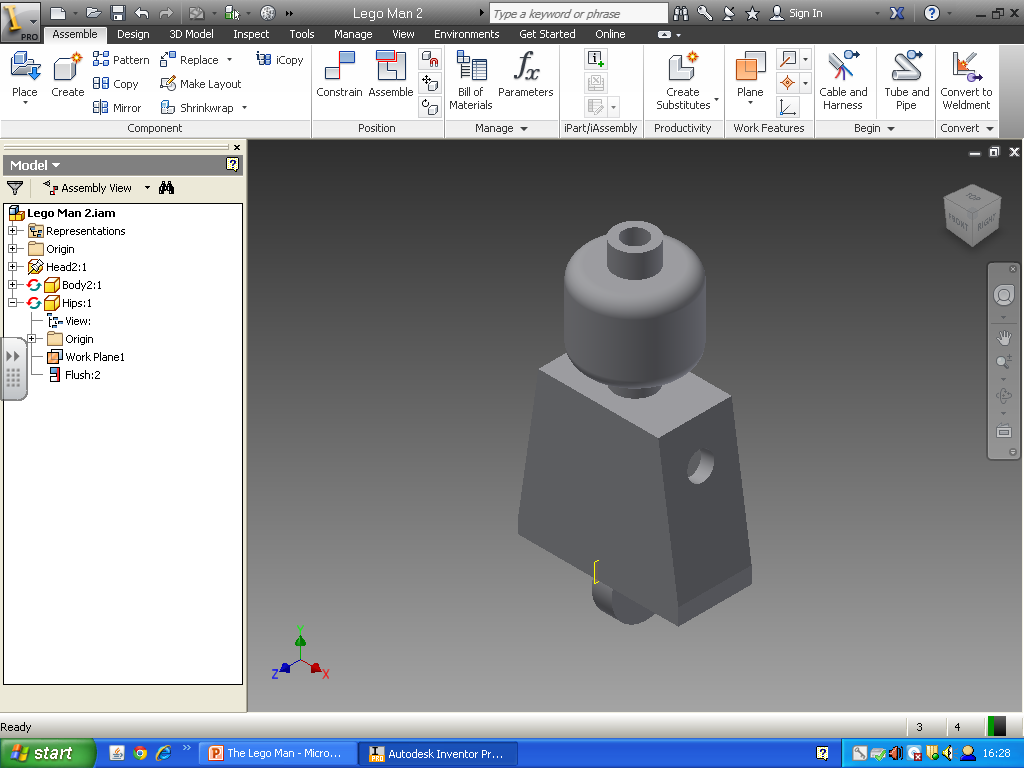 The Leg
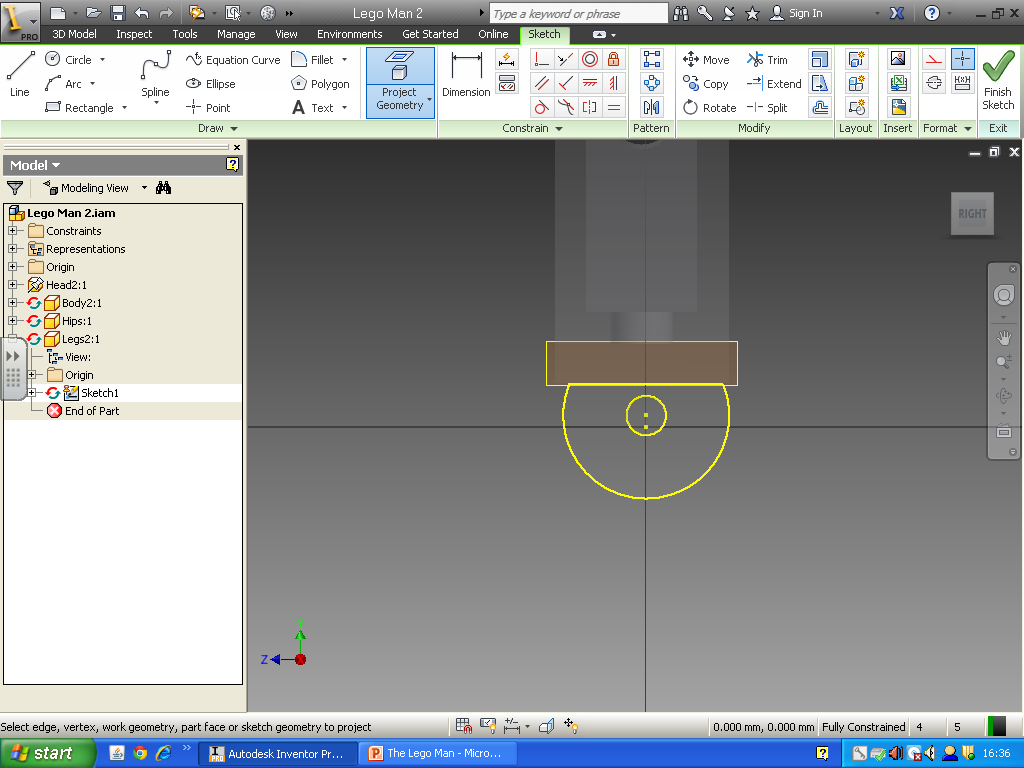 Project through the geometry of the hips.


Draw the lines shown below and apply the dimensions shown.
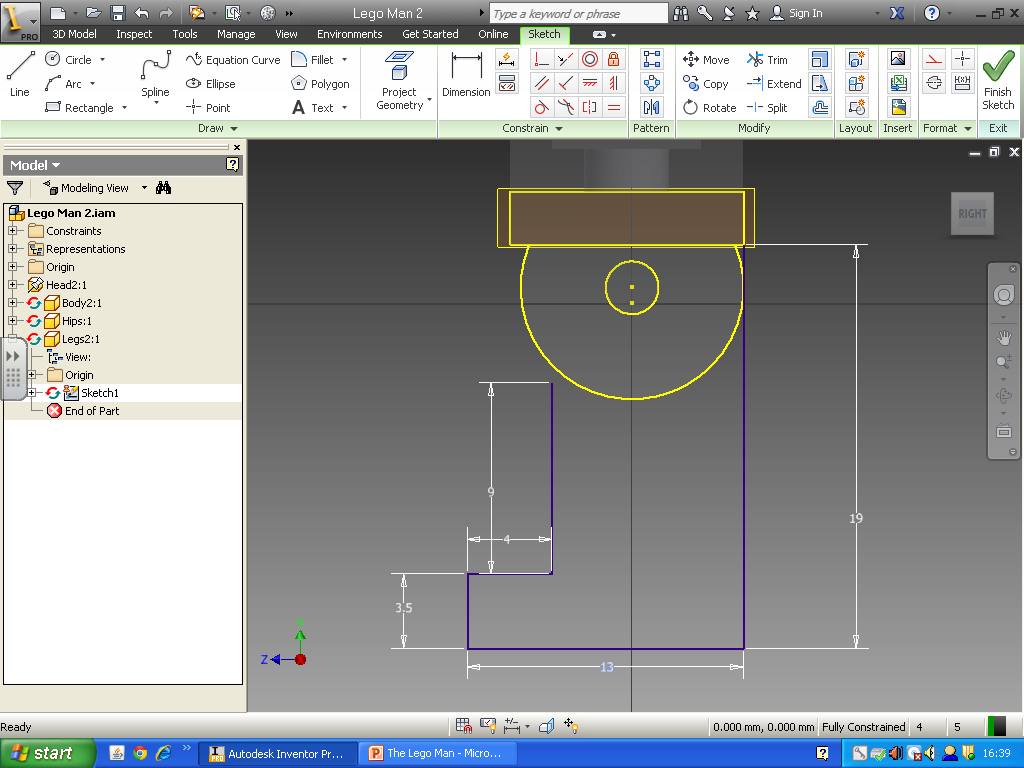 The Leg
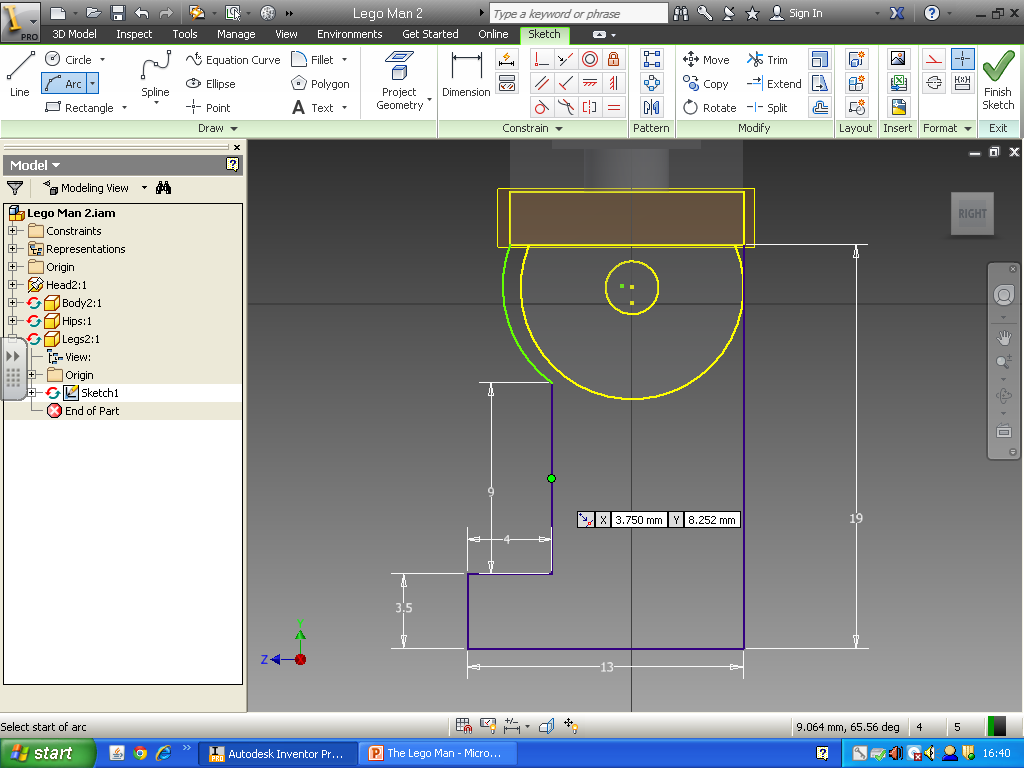 Complete the profile by drawing an arc that joins the straight of the leg to the straight of the hip.

Apply a radius of 6.5mm.
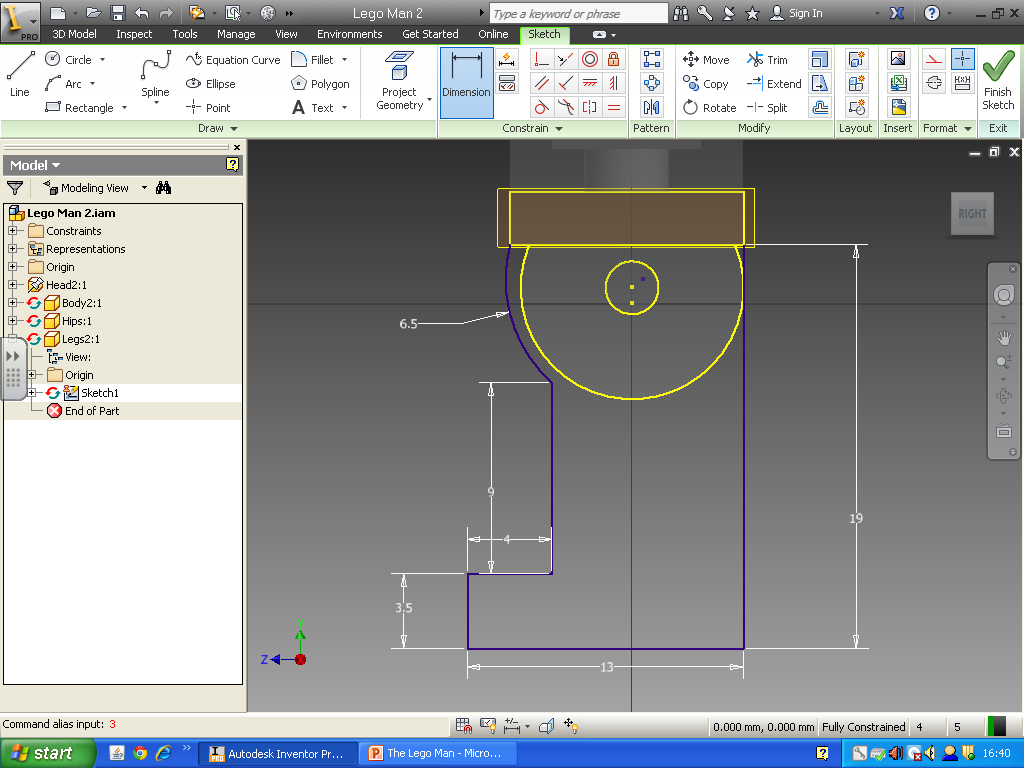 The Leg
Extrude the leg 10.5mm.
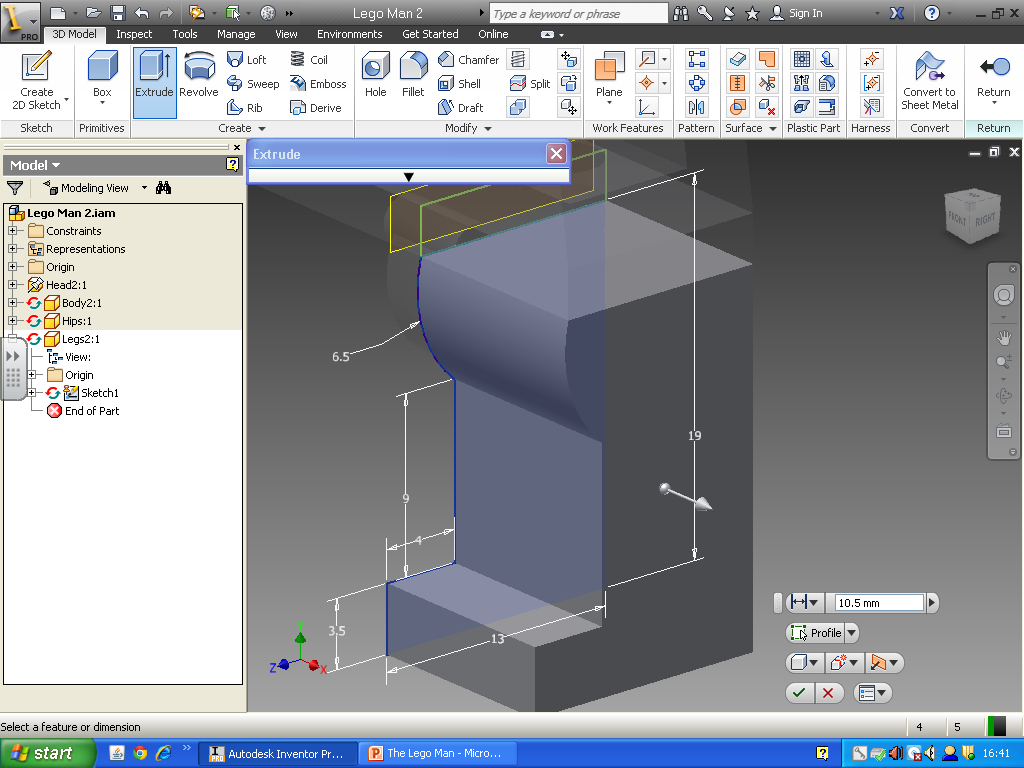 The Leg
Rotate the view round so you can see the other side of the leg and sketch on to this area.

Project through the small circle of the hip.
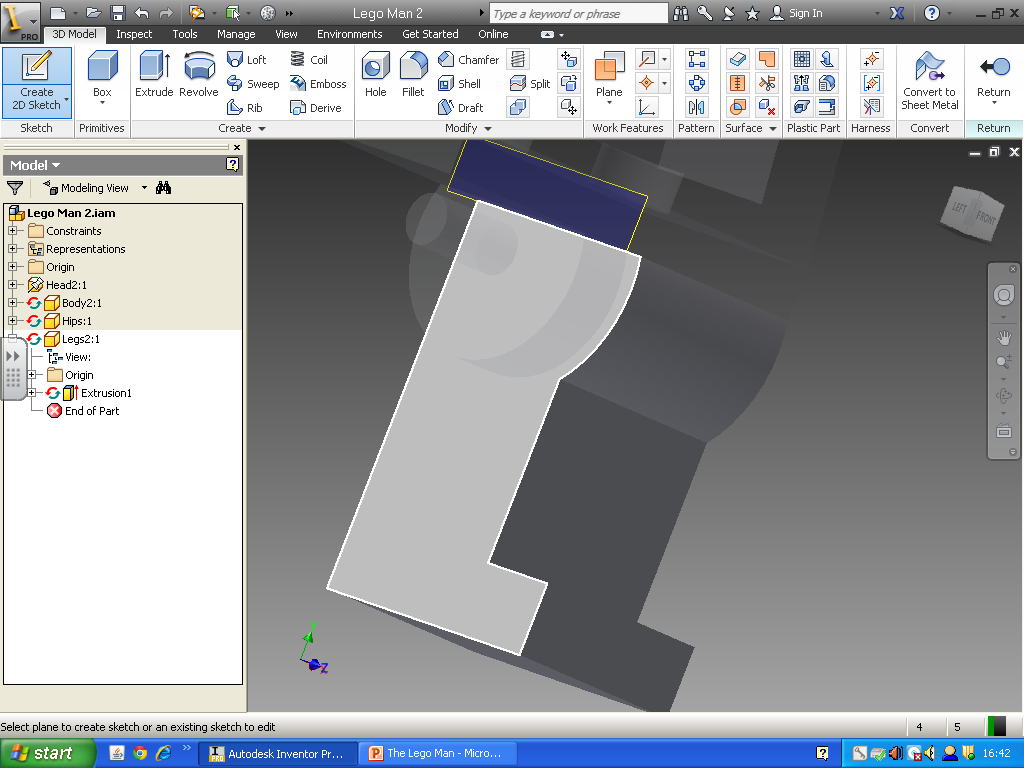 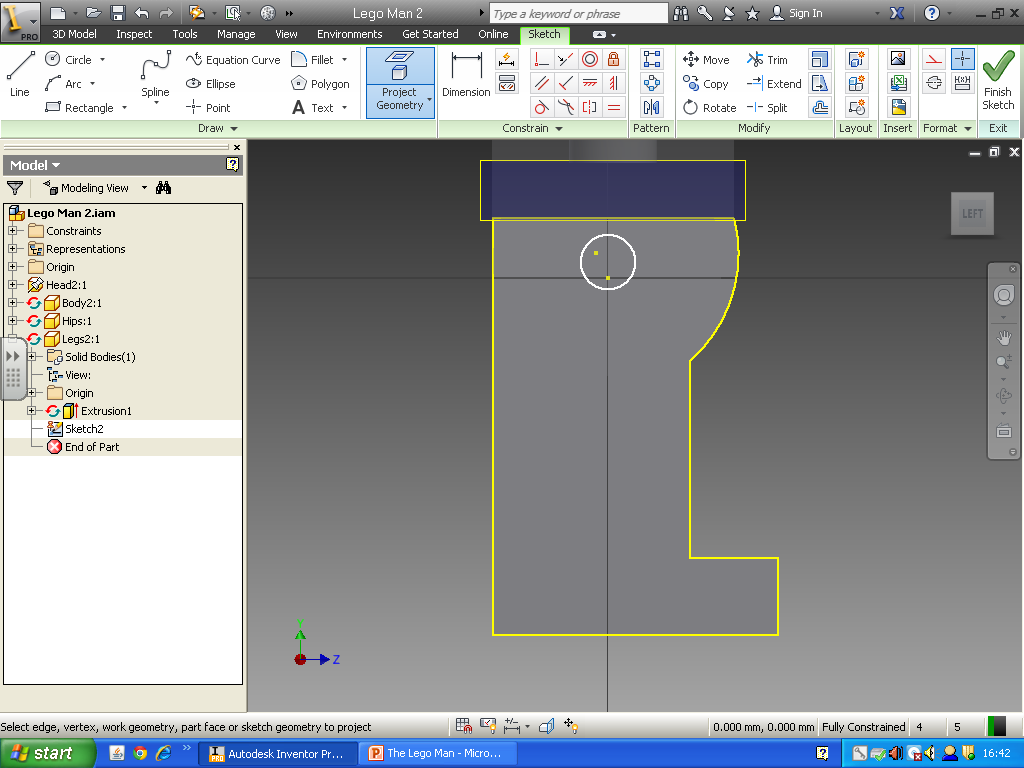 The Leg
Extrude the circle in 5mm to cut out a space for the hip to fit into.

Finish the Edit.
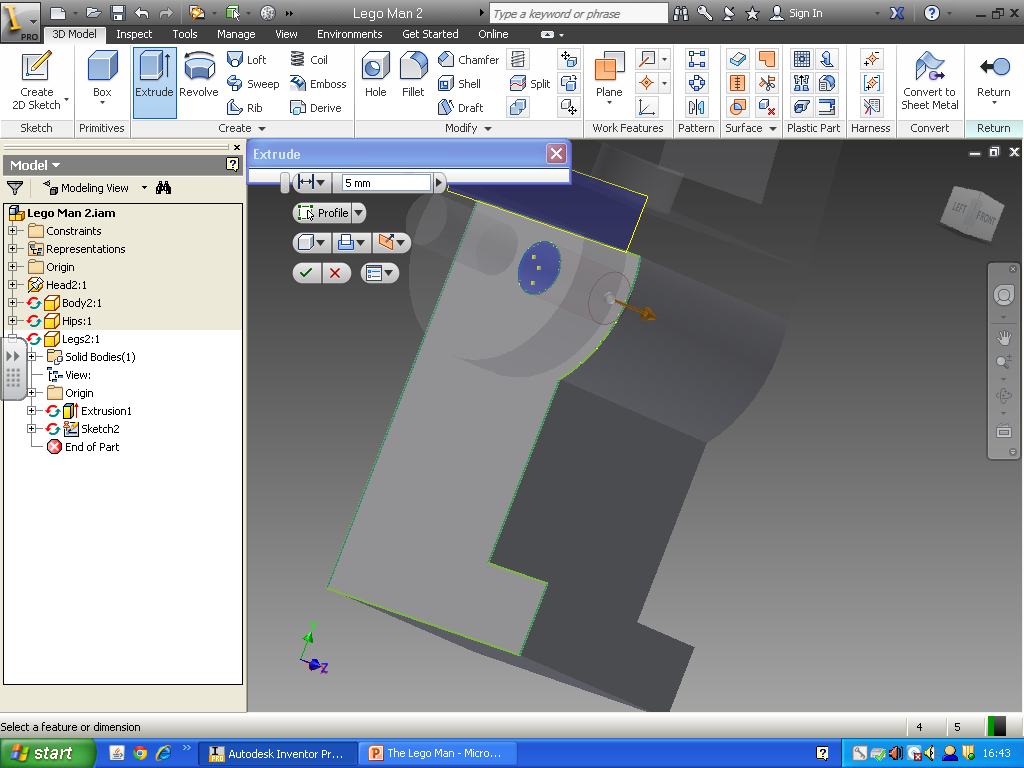 The Leg
Now we will mirror the leg to make the right leg.
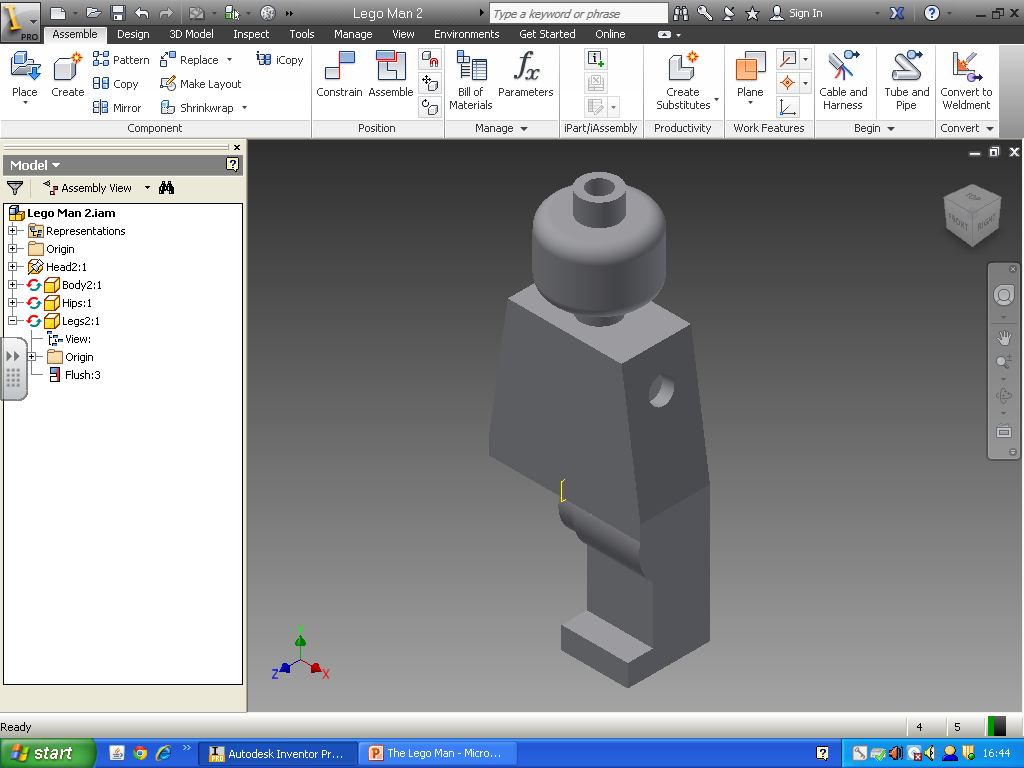 The Legs
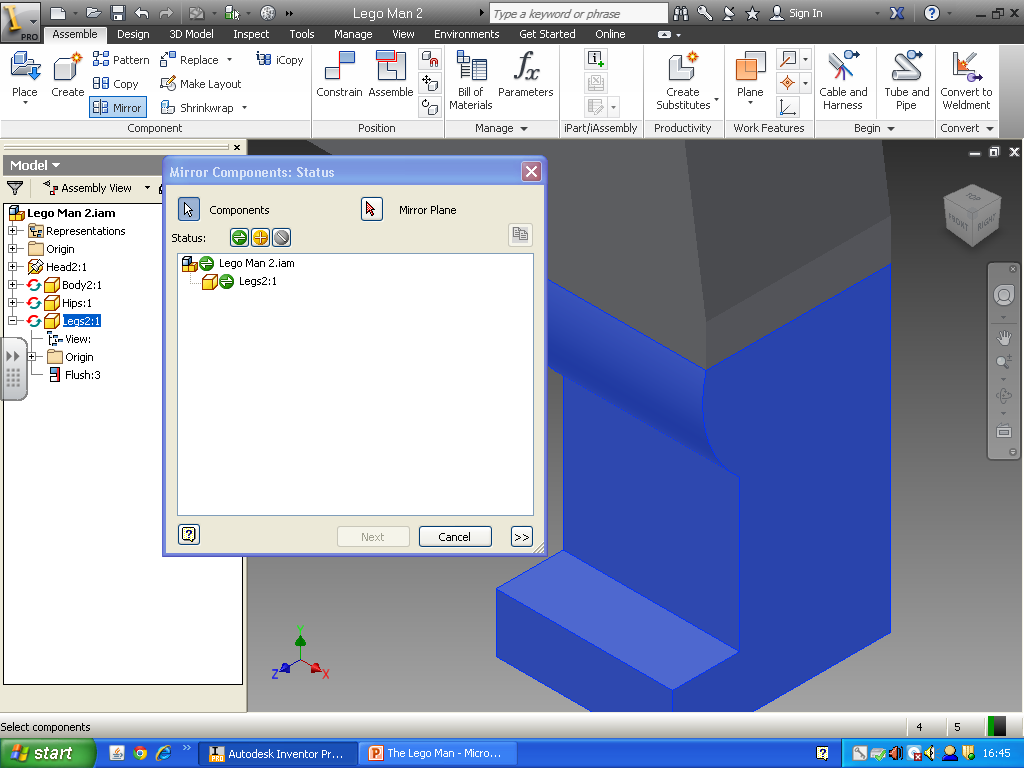 Select Mirror Component, Select the Leg. It will turn blue.

Select Mirror Plane and select the Yellow work plane in the Hips.

Select Next and 
the Select Okay.
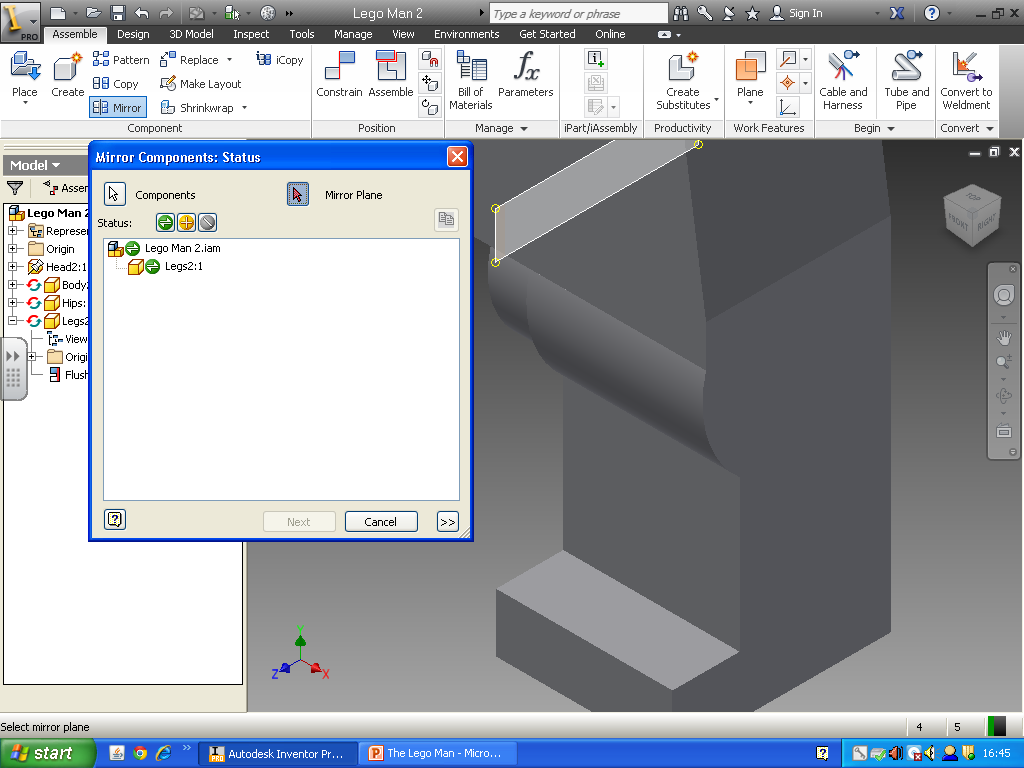 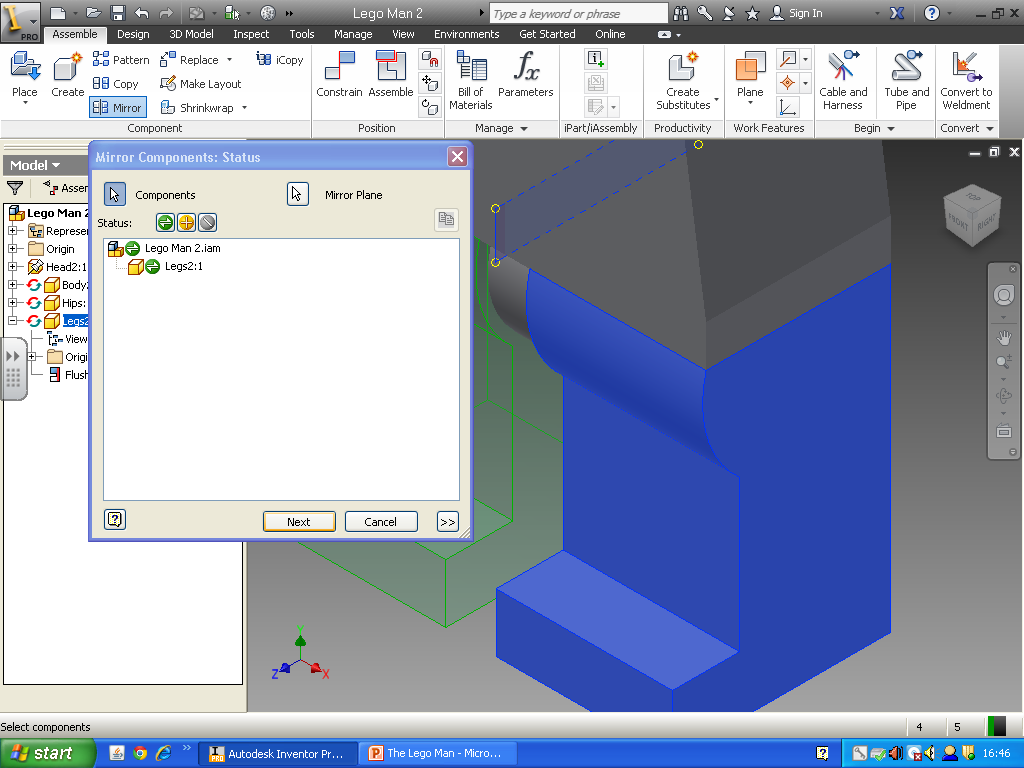 The Legs
Finish the Edit 
and Save.
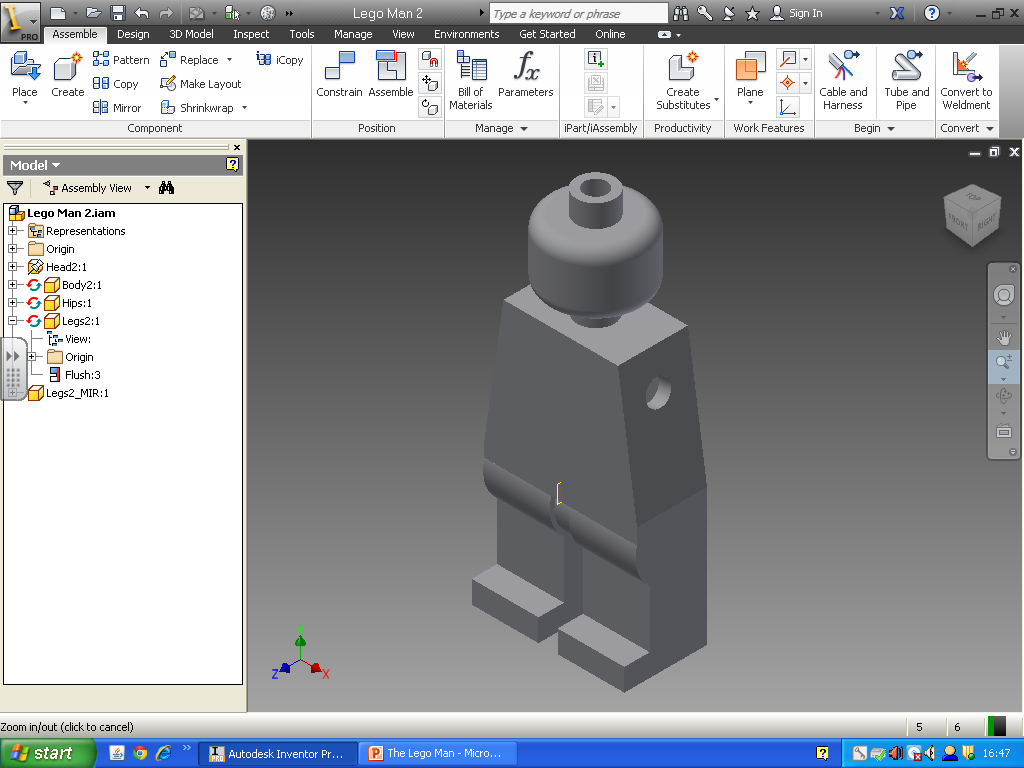 The Arm
Project through the Geometry of the circle.

Extrude the circle 5mm into the body.
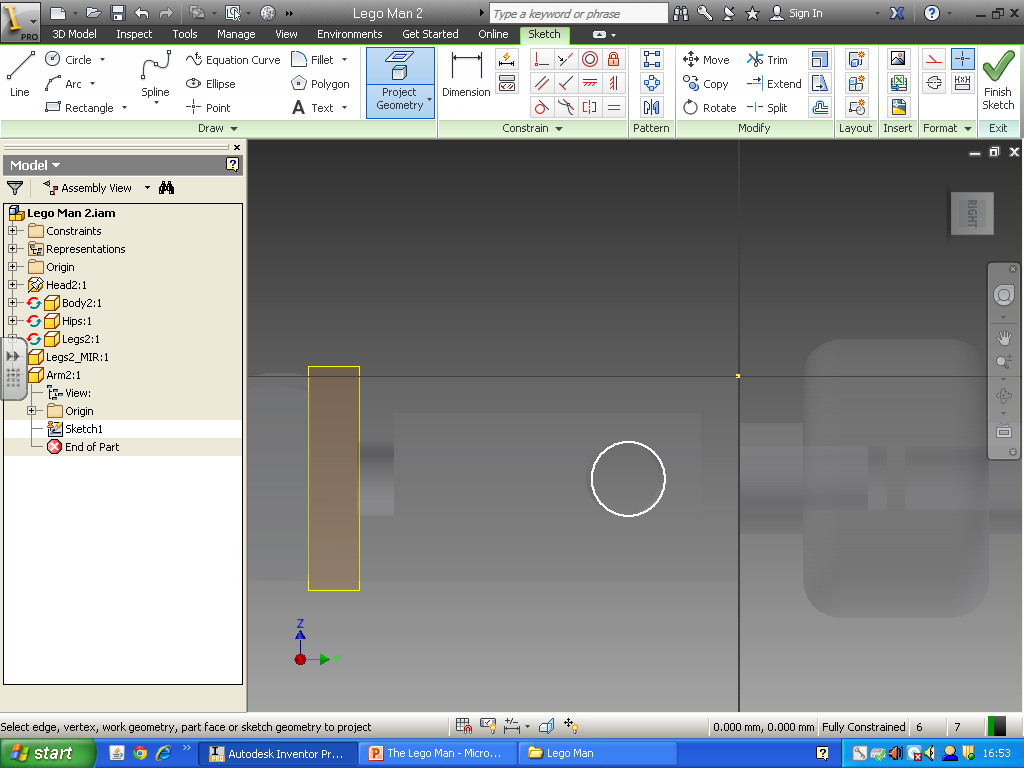 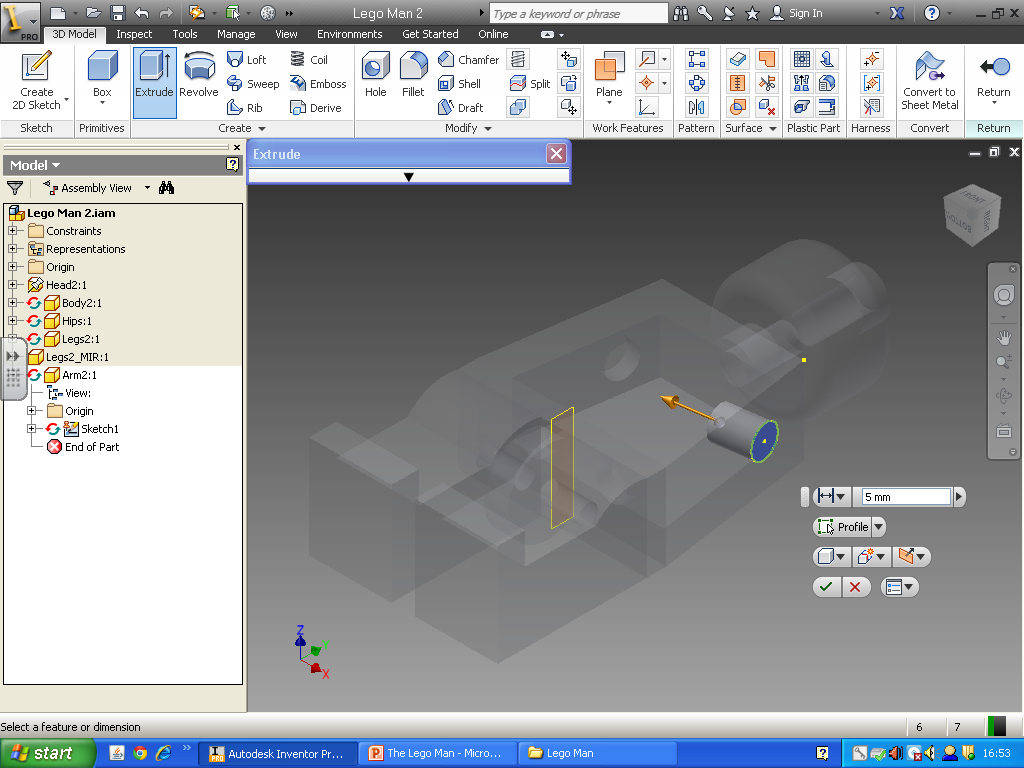 The Arm
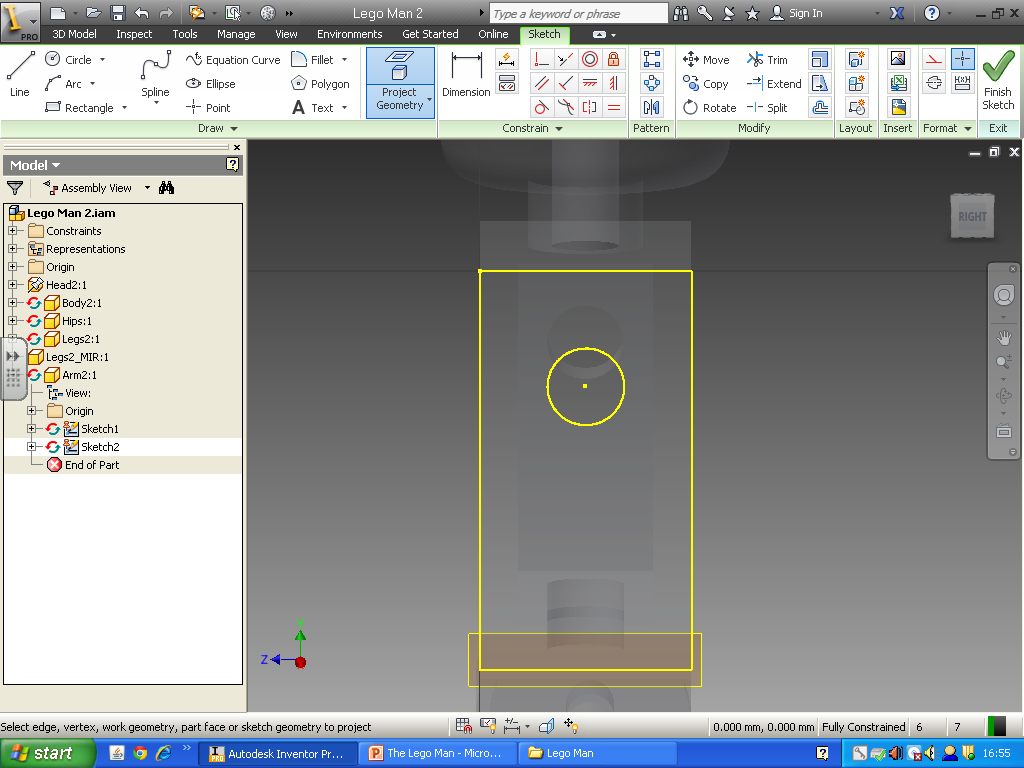 Sketch on to the cylinder. Project through the centre of the circle and the side of the body.  
Draw the profile shown.
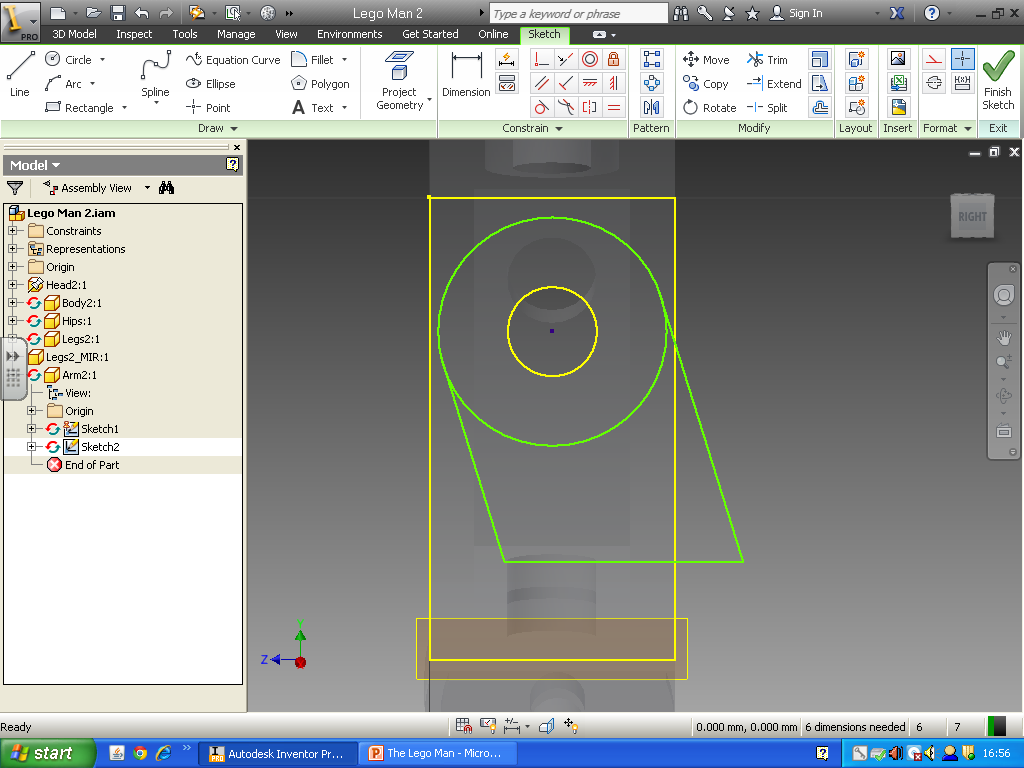 The Arm
Apply the dimensions shown.
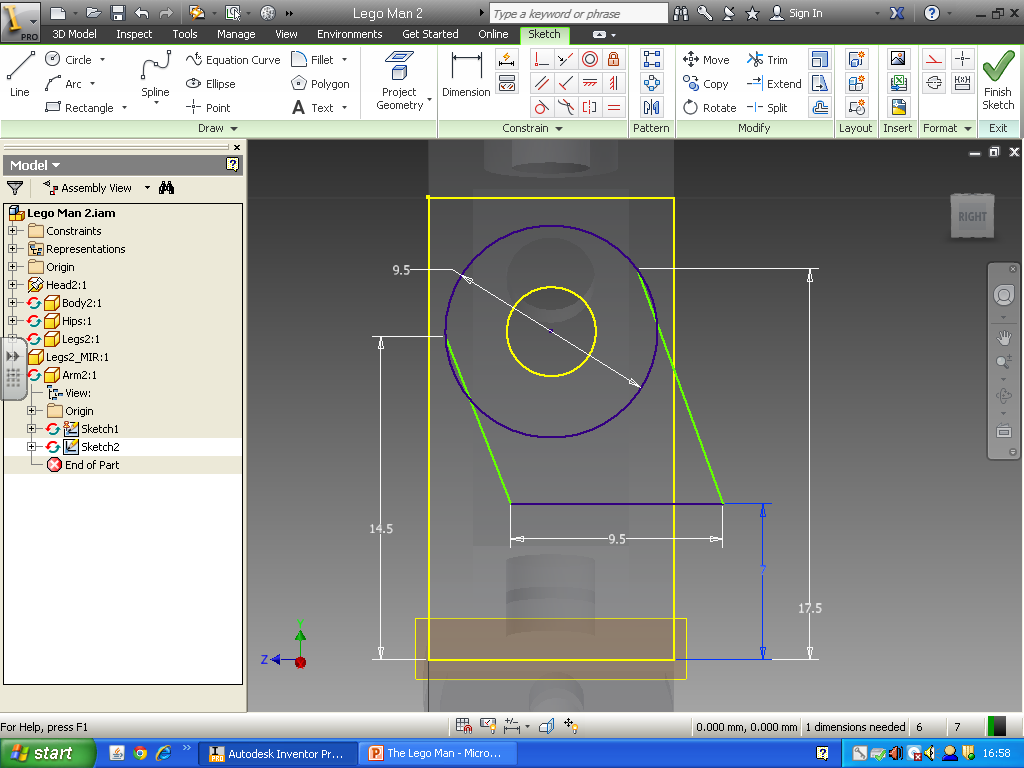 The Arm
Trim away the extra of the circle to create the 
shown.
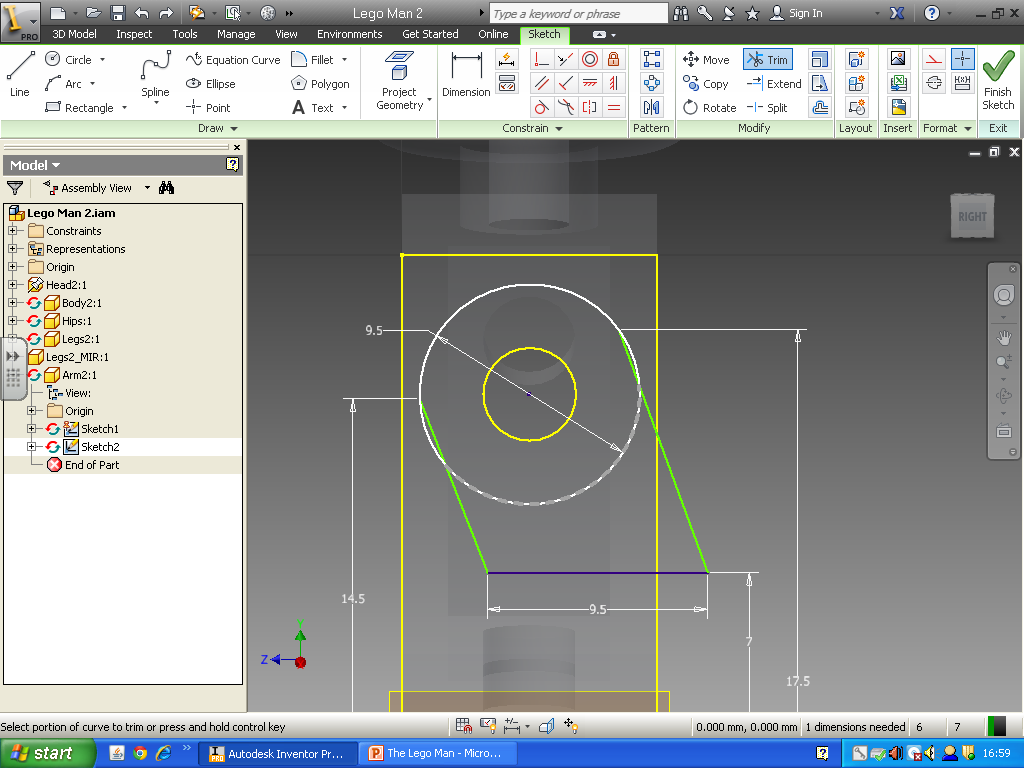 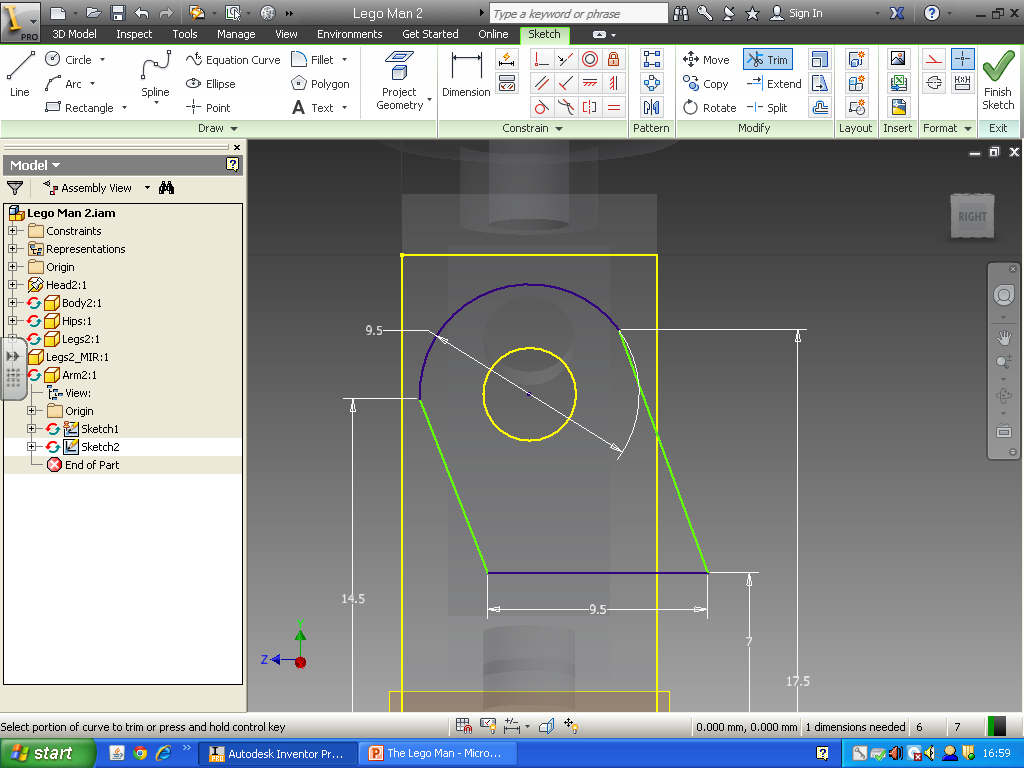 The Arm
Extrude the profile by 6mm.
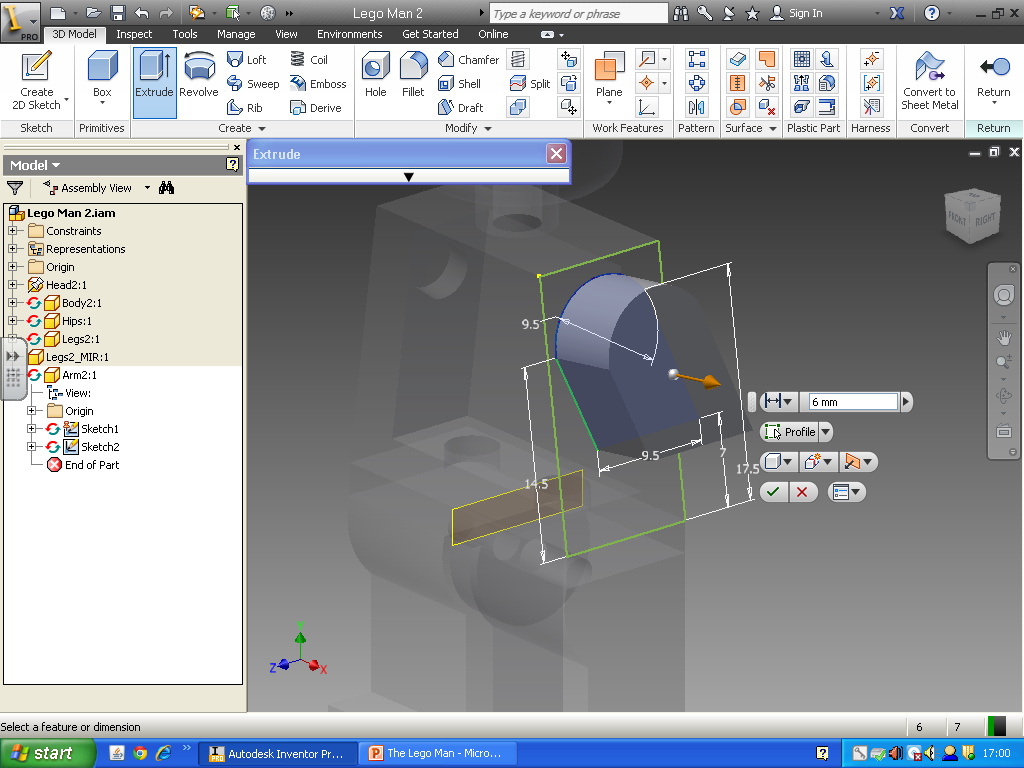 The Arm
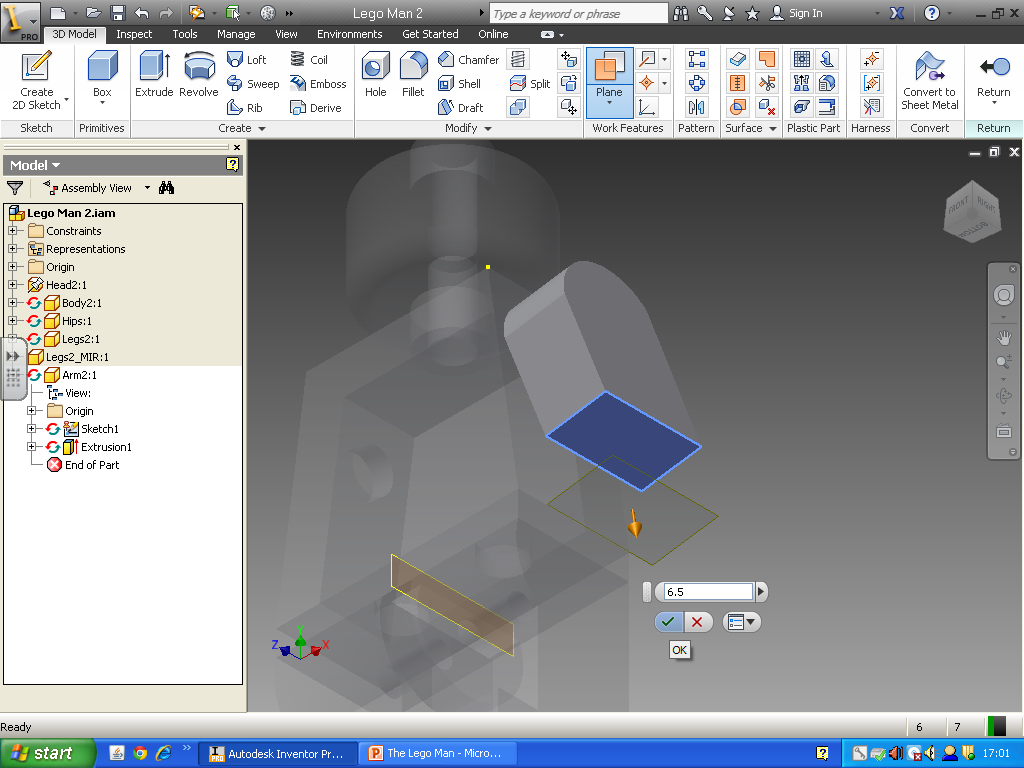 Create a Work Plane 6.5mm away from the bottom of the arm.

Sketch on to the Work Plane
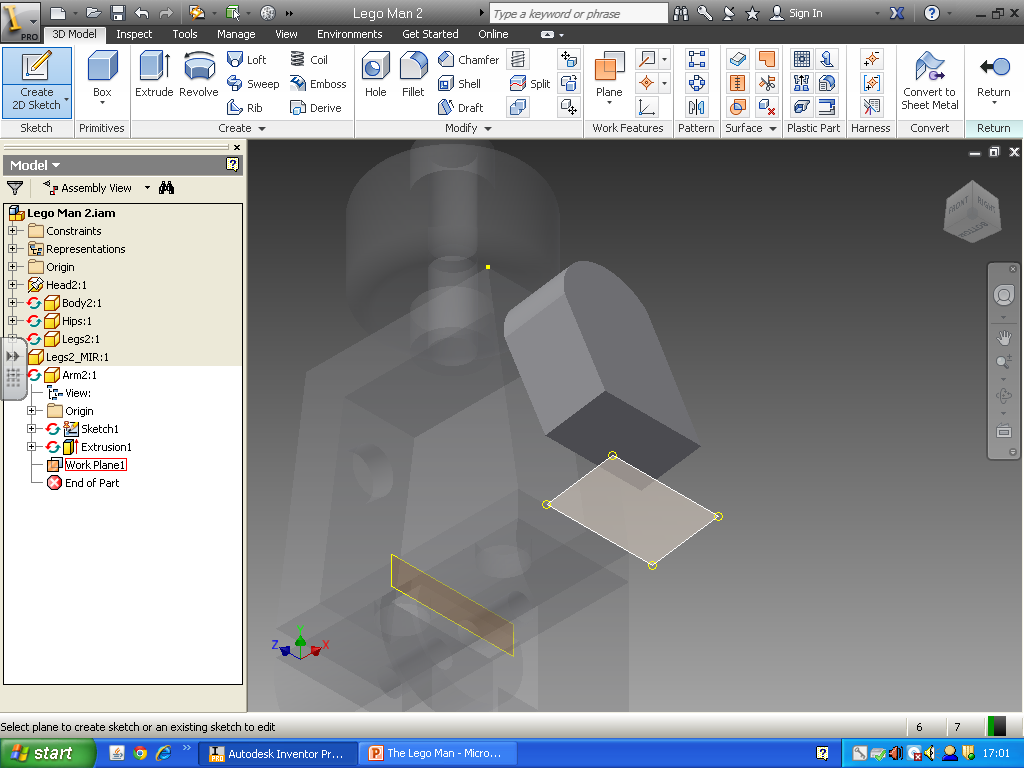 The Arm
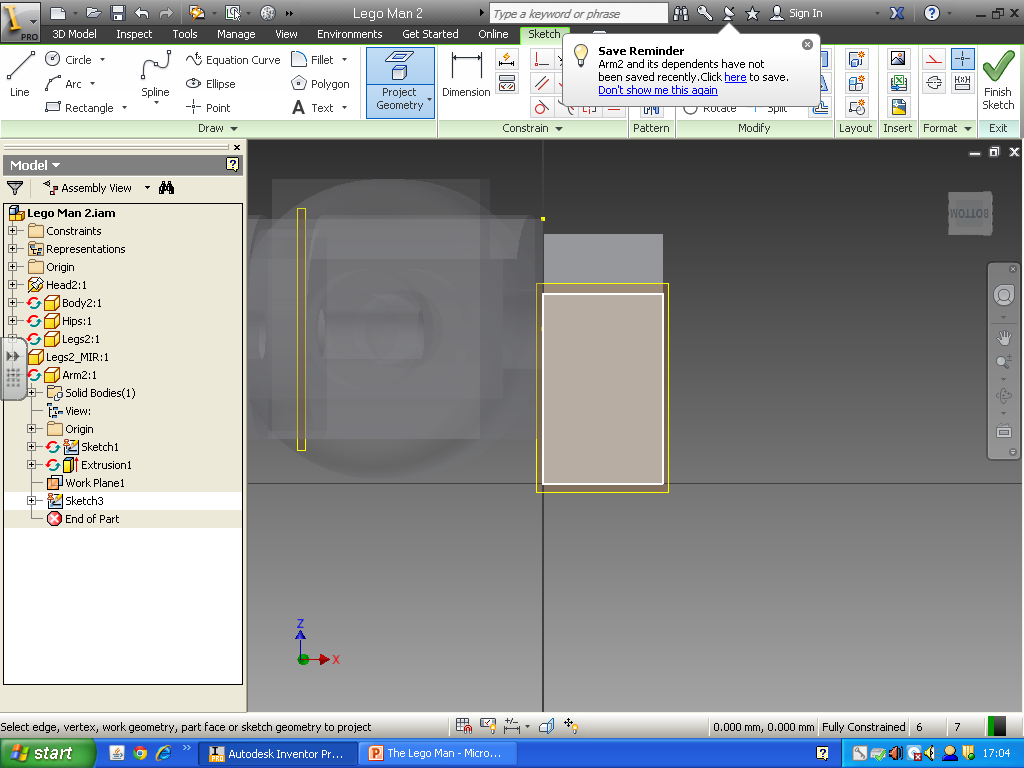 Project through the geometry of the upper arm.

Draw a rectangle around it and apply the dimensions shown.
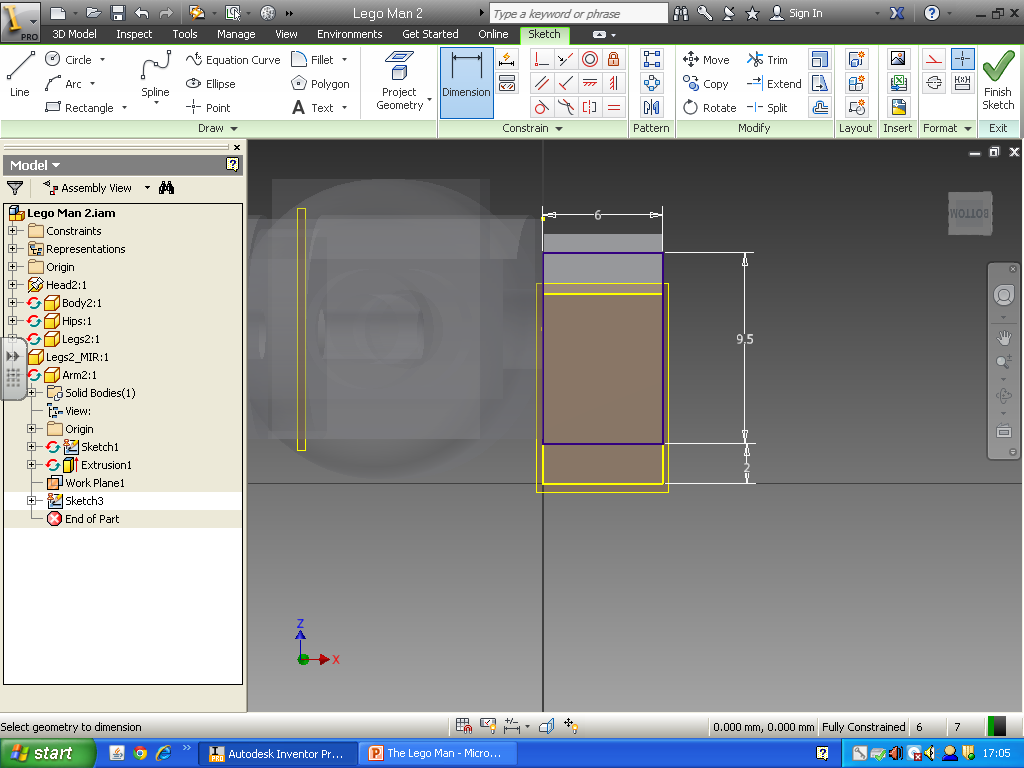 The Arm
Loft between the 2 rectangles.
Select the front 
rectangle at the 
Bottom.
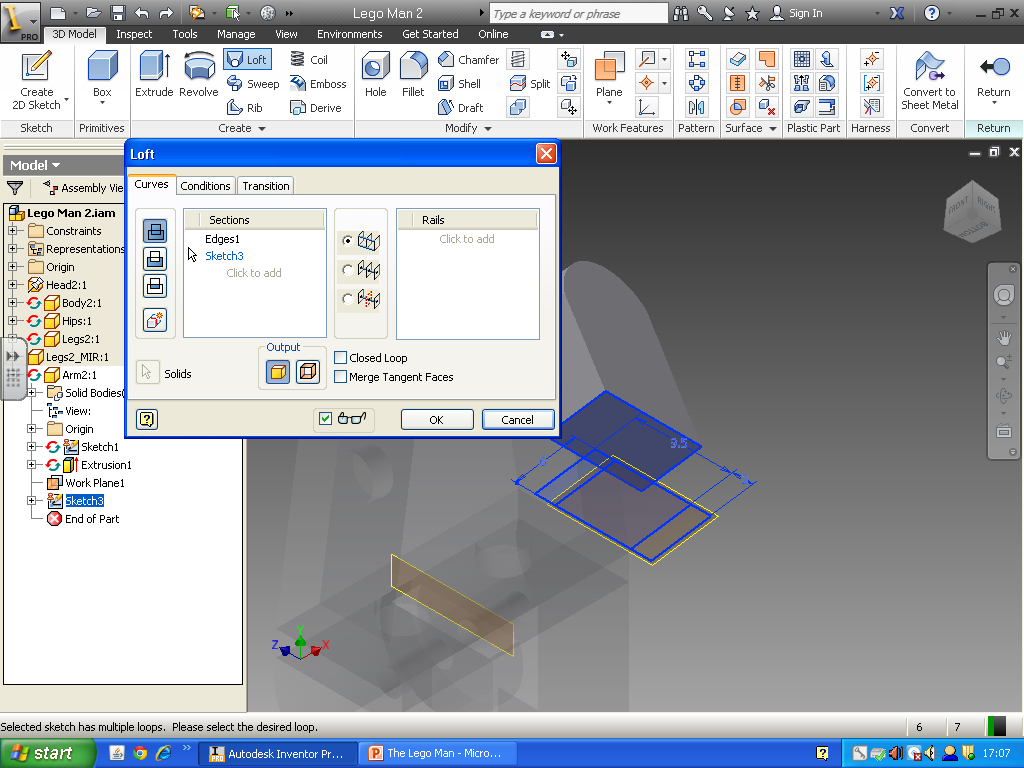 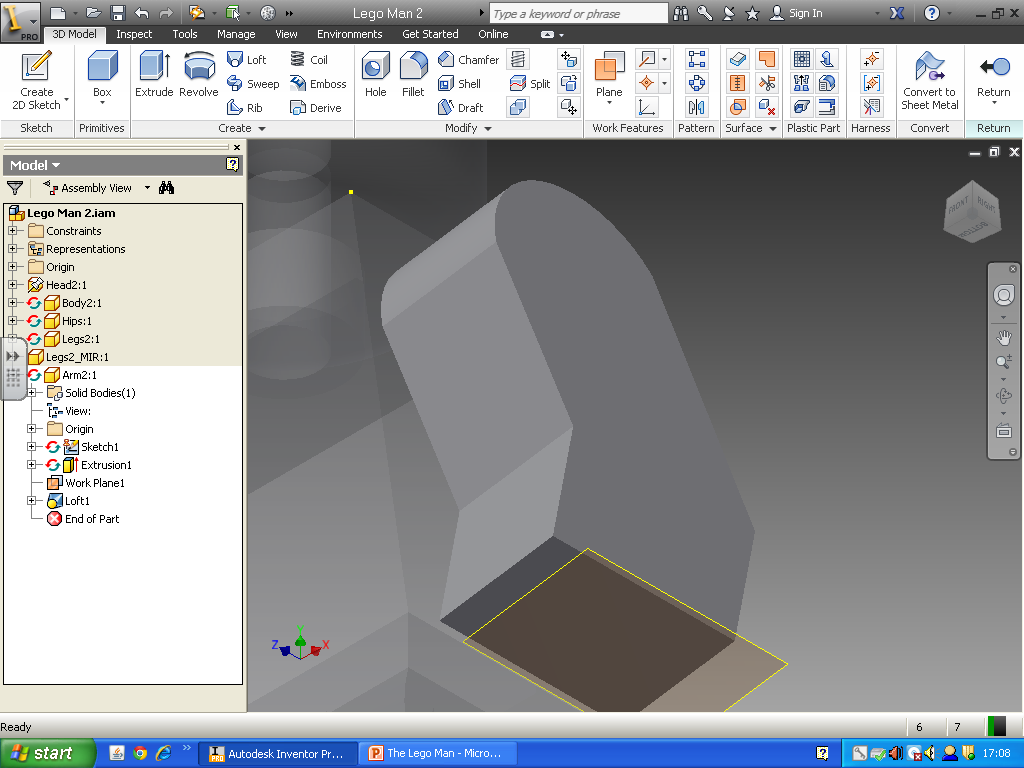 The Arm
Add a fillet to the outside edge of the Arm with a Radius of 2mm.
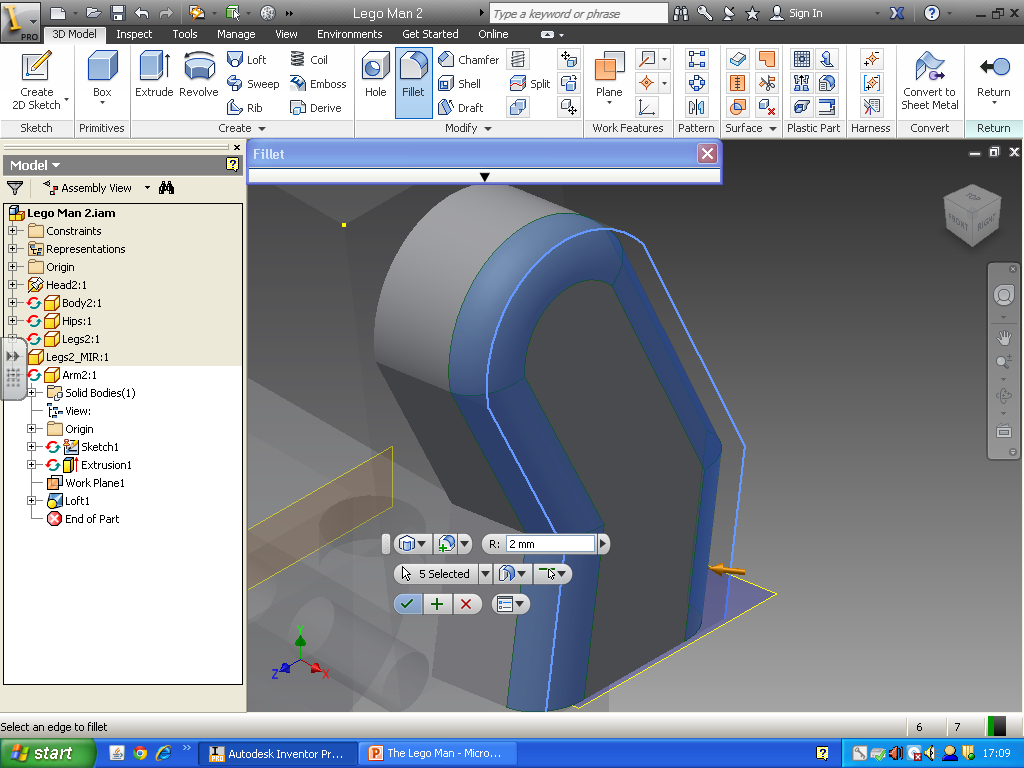 The Arm
Finish the Edit and Save.
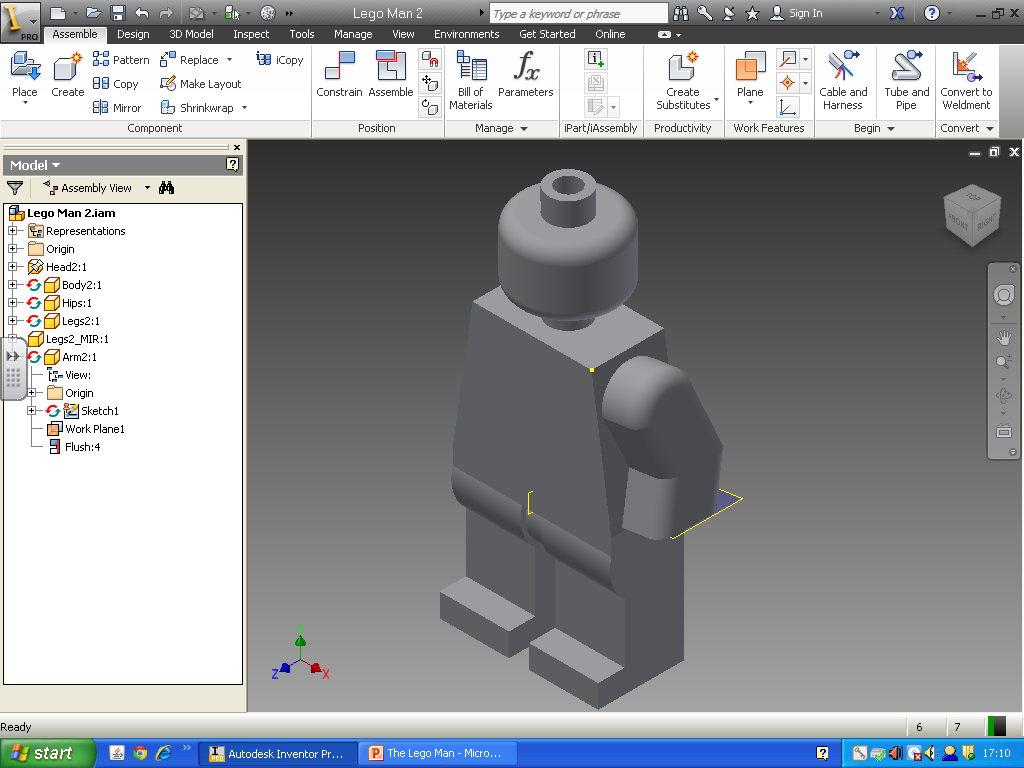 The Arm
Mirror the arm across using the same mirror plane as the leg.
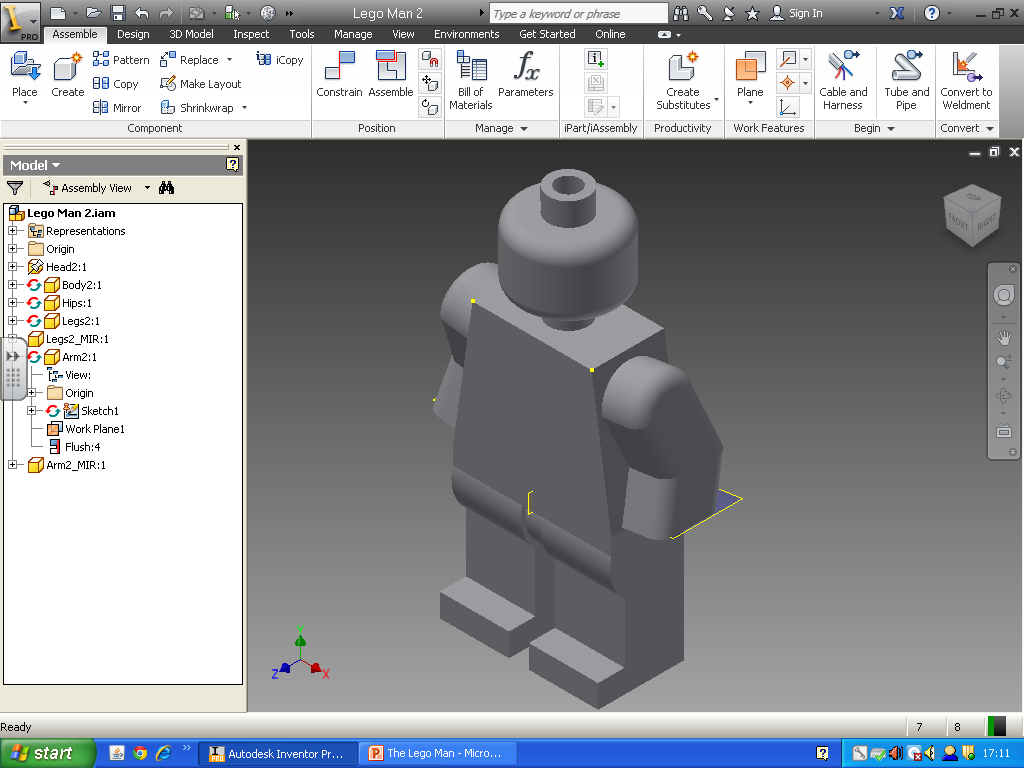 The Hand
Make your own Lego Persons Hand.

An edit may have to be made to the arm to allow this to happen…
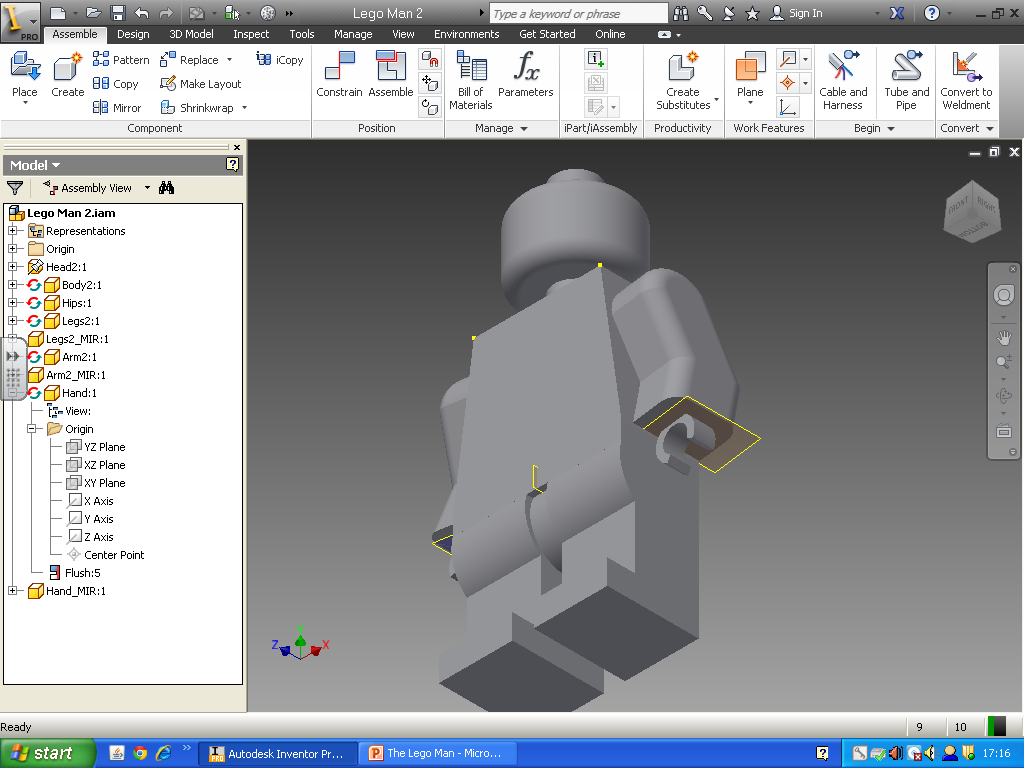